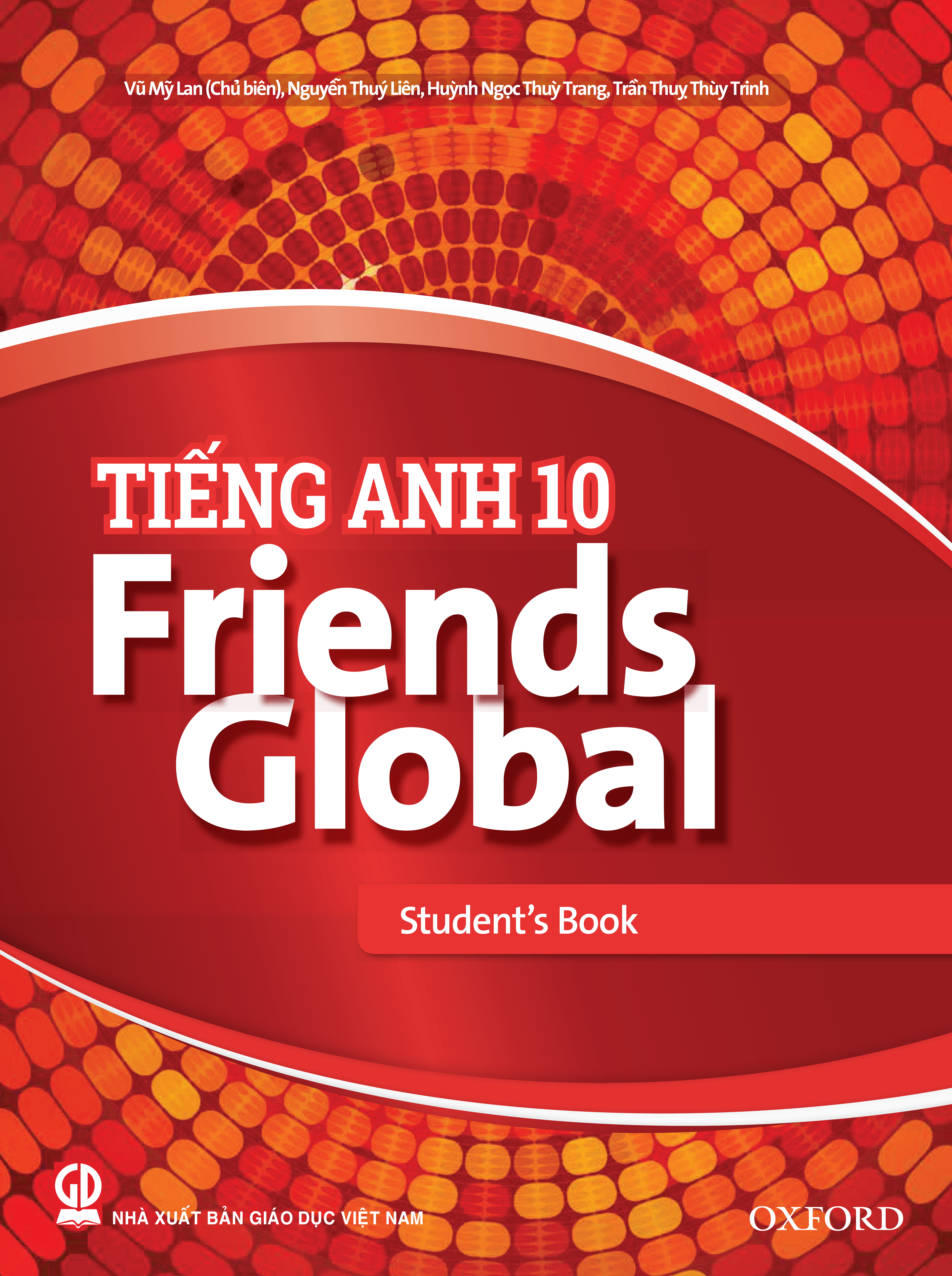 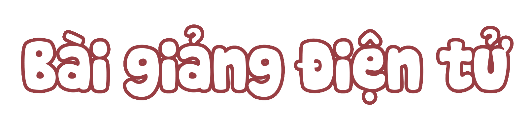 Unit 1: Feelings
Lesson 1D: Grammar
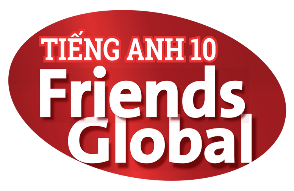 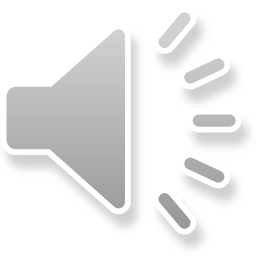 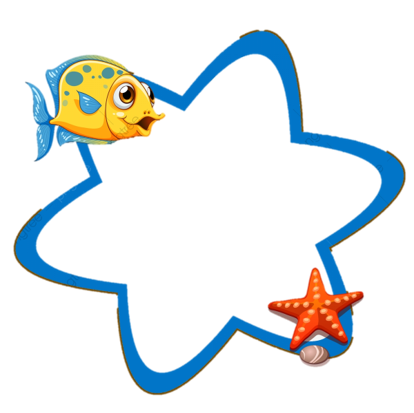 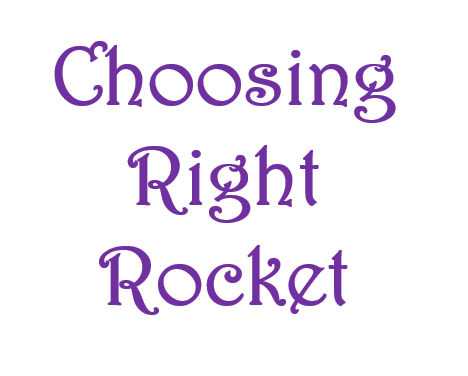 I went to school.
I went to school.
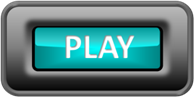 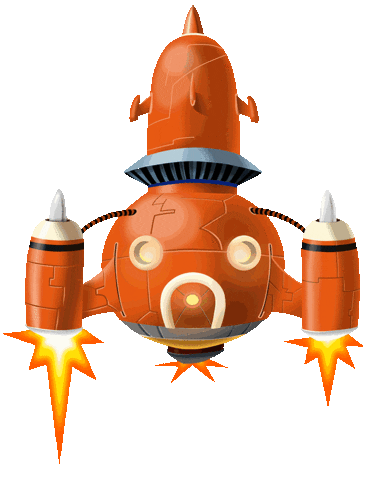 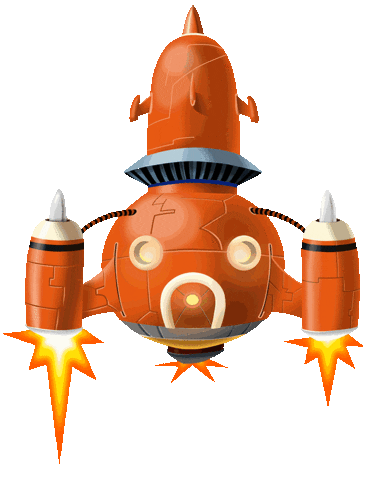 Say what you did last night.
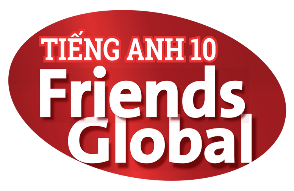 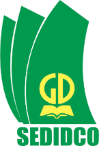 www.phuongnam.edu.vn
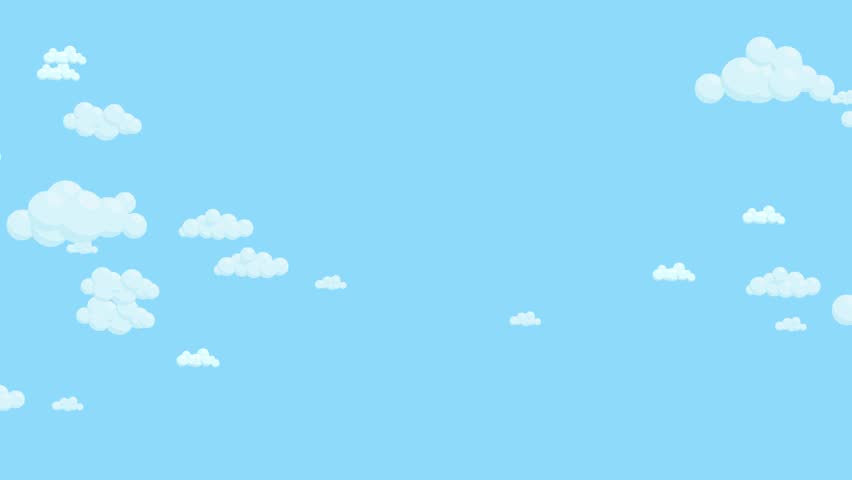 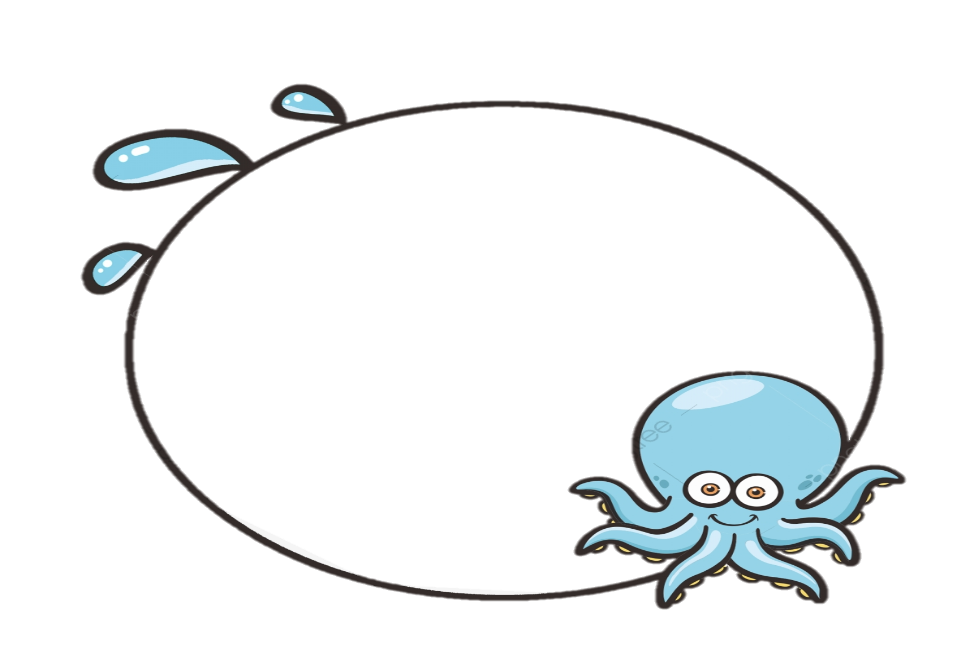 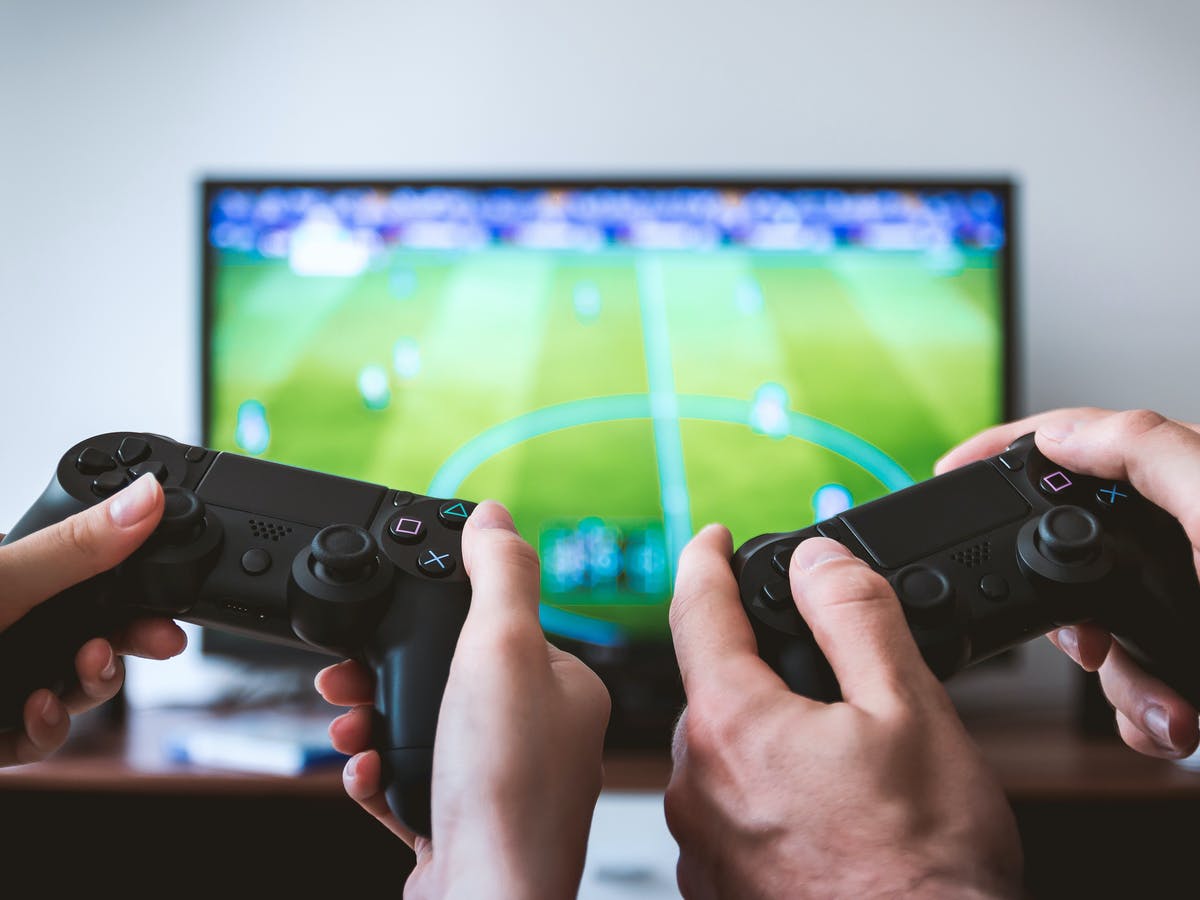 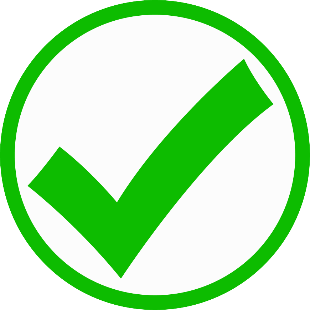 Last night I…
played some games.
did my homework.
went outside.
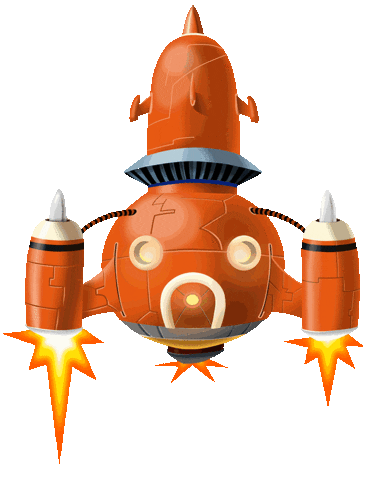 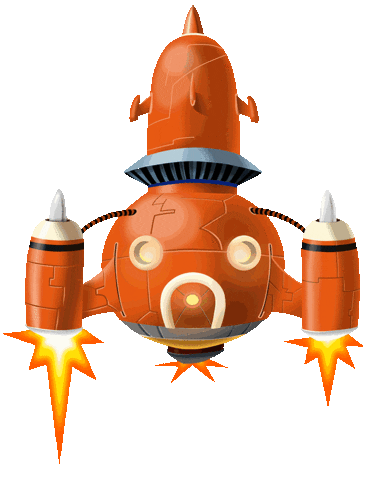 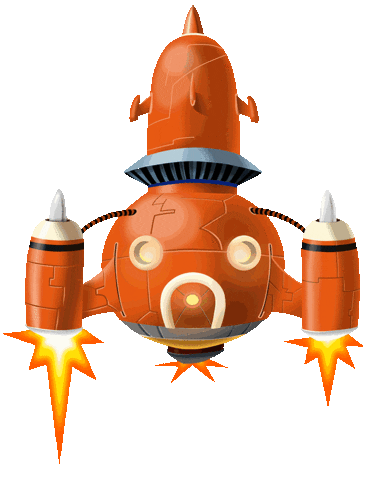 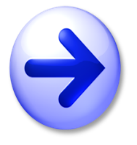 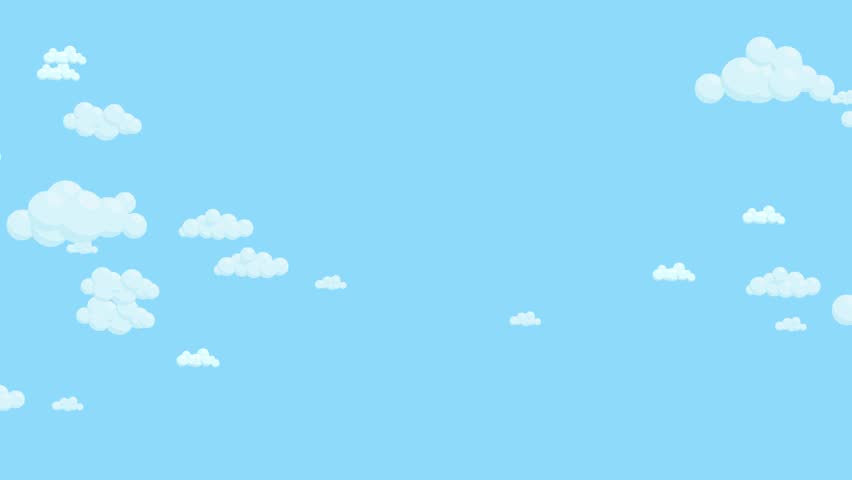 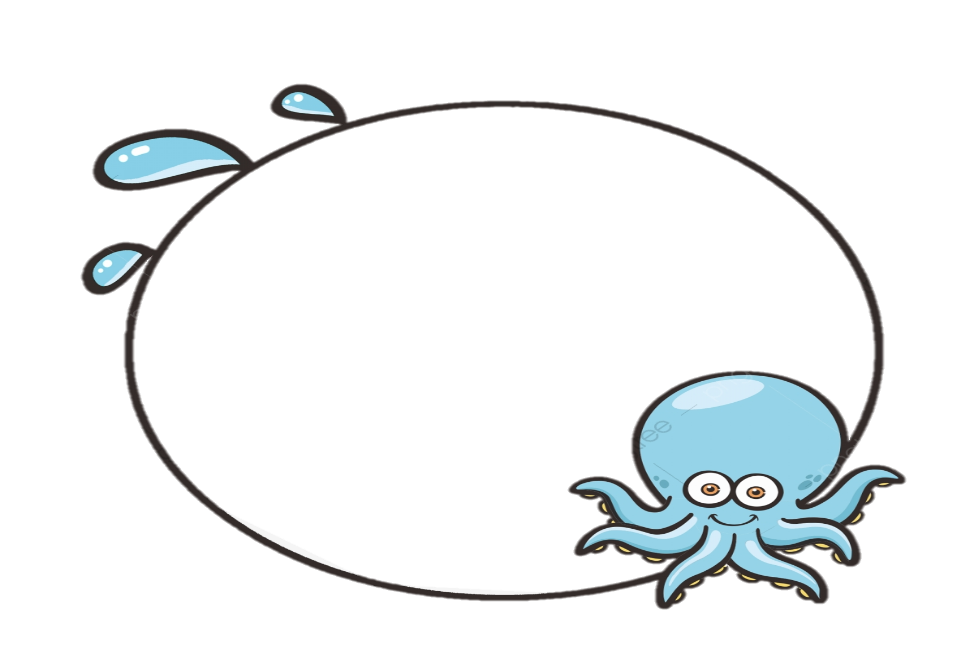 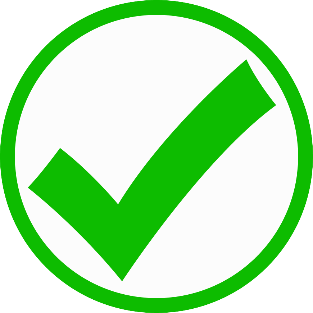 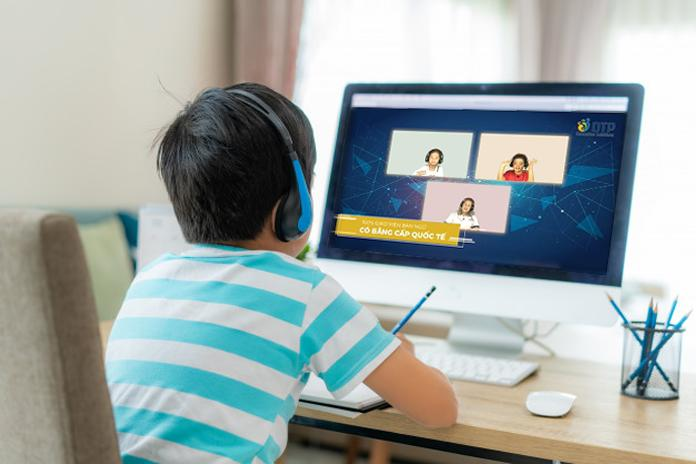 Last night I…
slept peacefully.
had online lessons.
played boardgame.
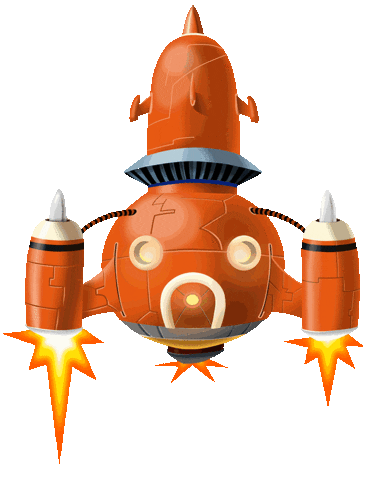 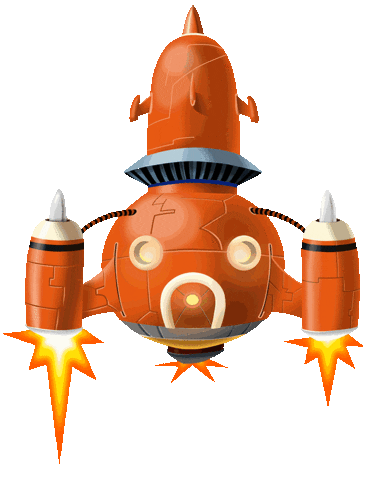 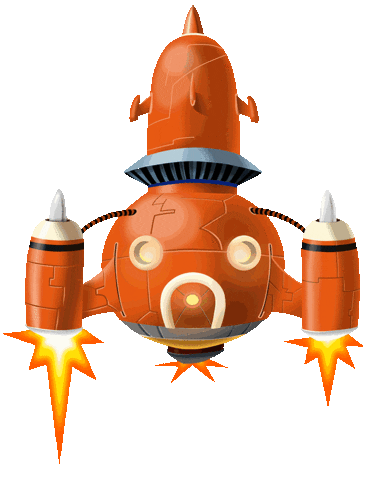 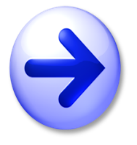 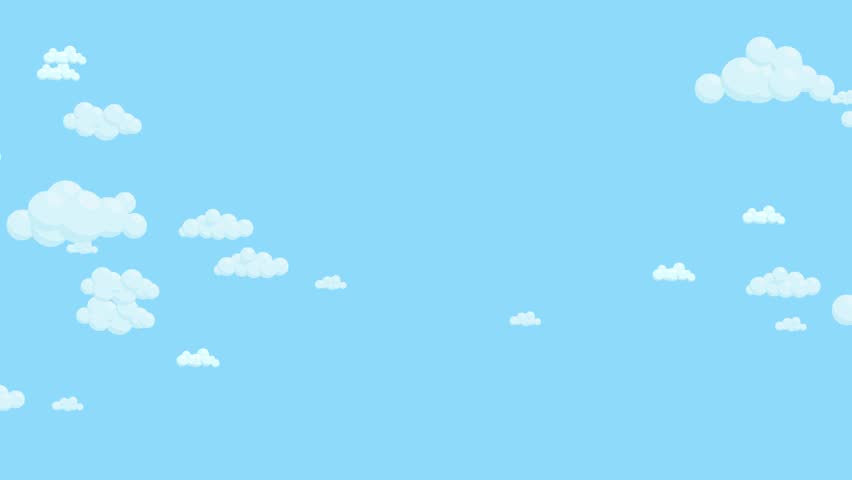 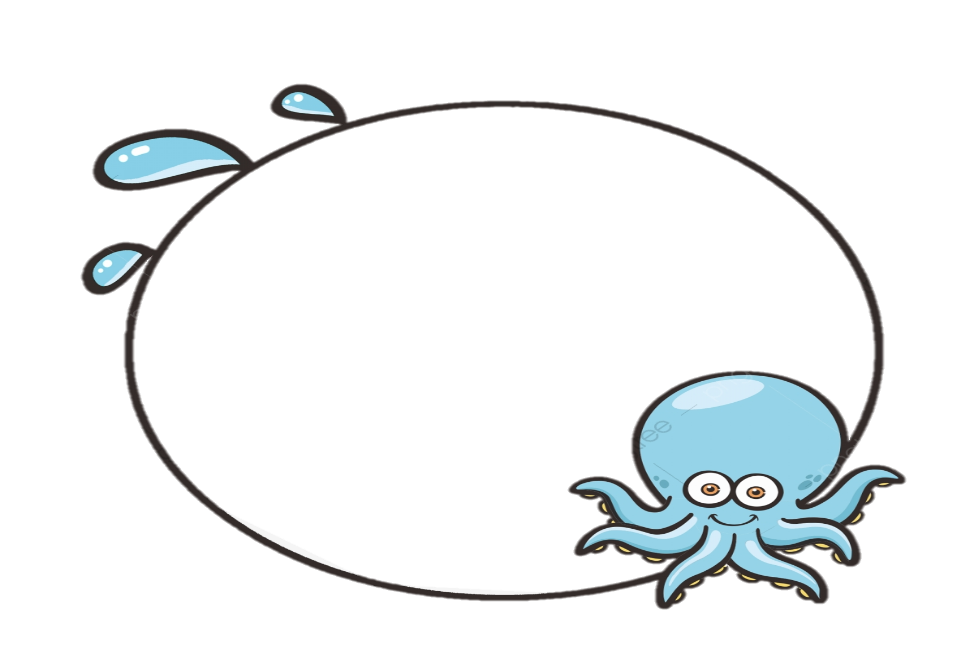 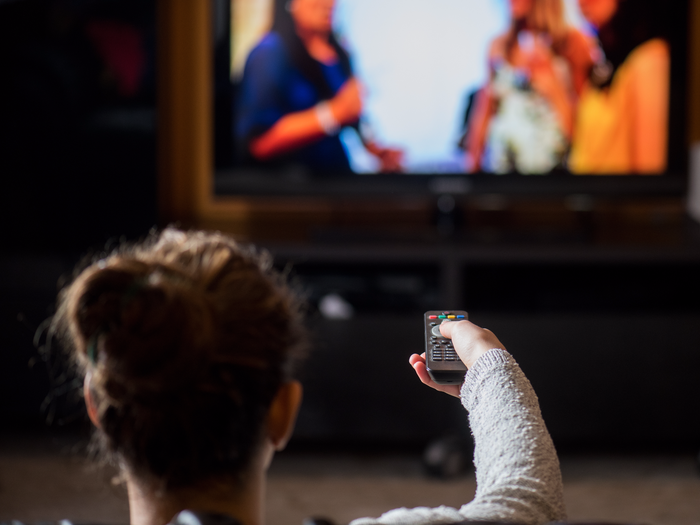 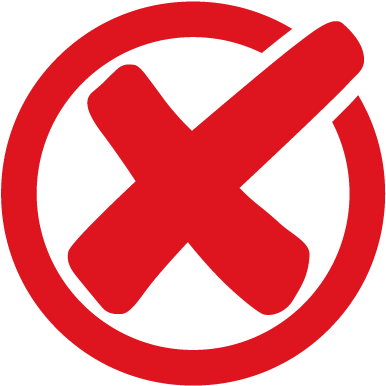 Last night I didn’t…
ate some snacks.
watched TV alone.
played with my dog.
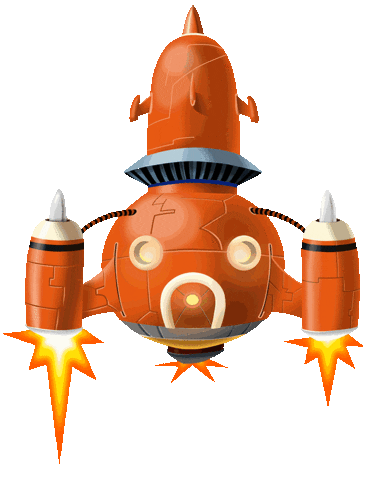 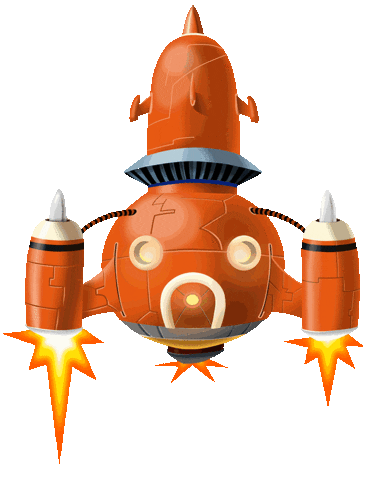 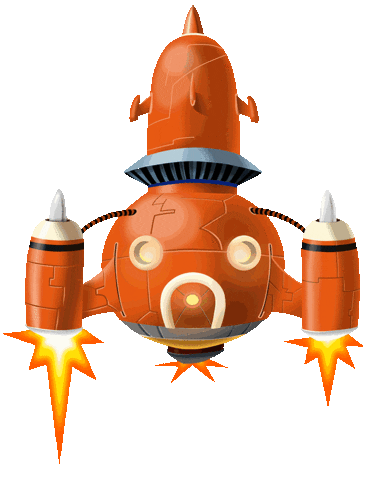 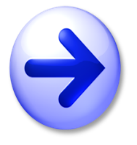 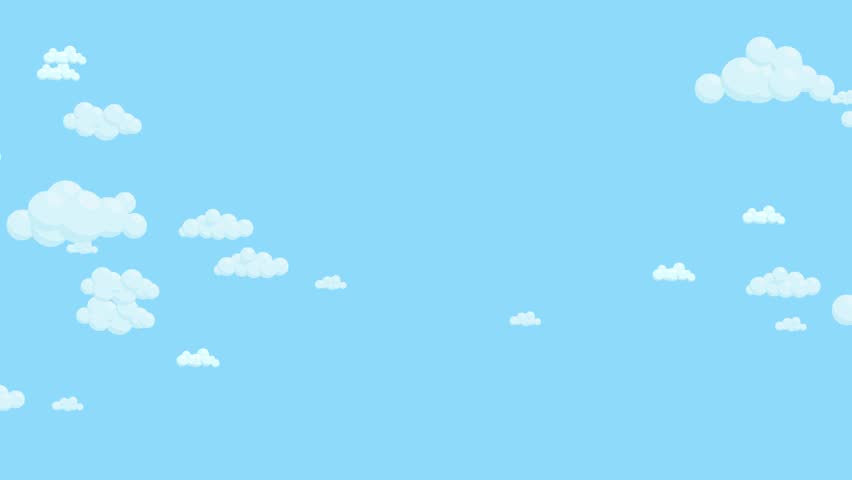 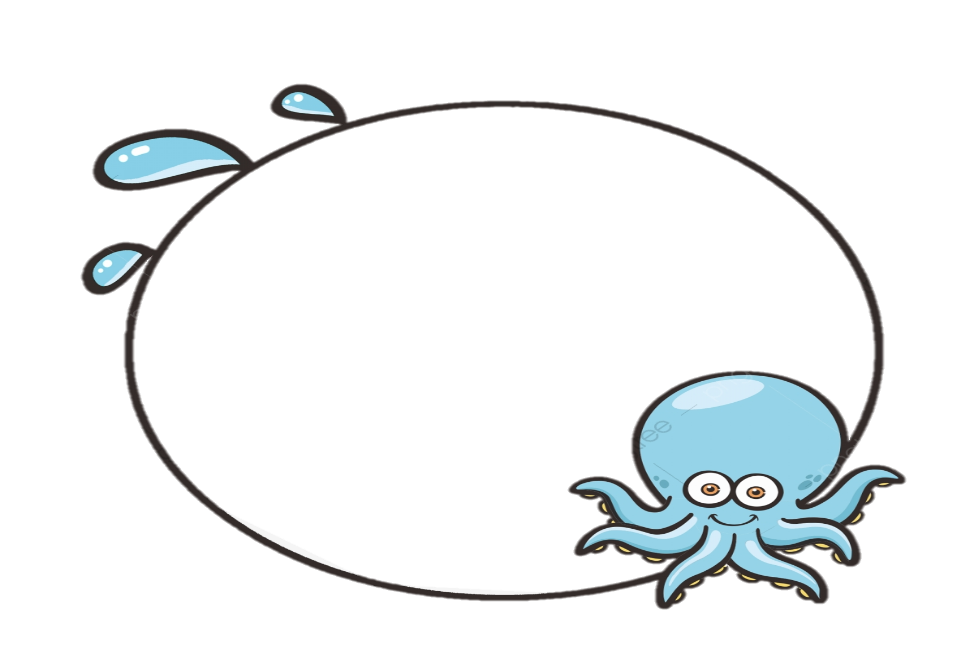 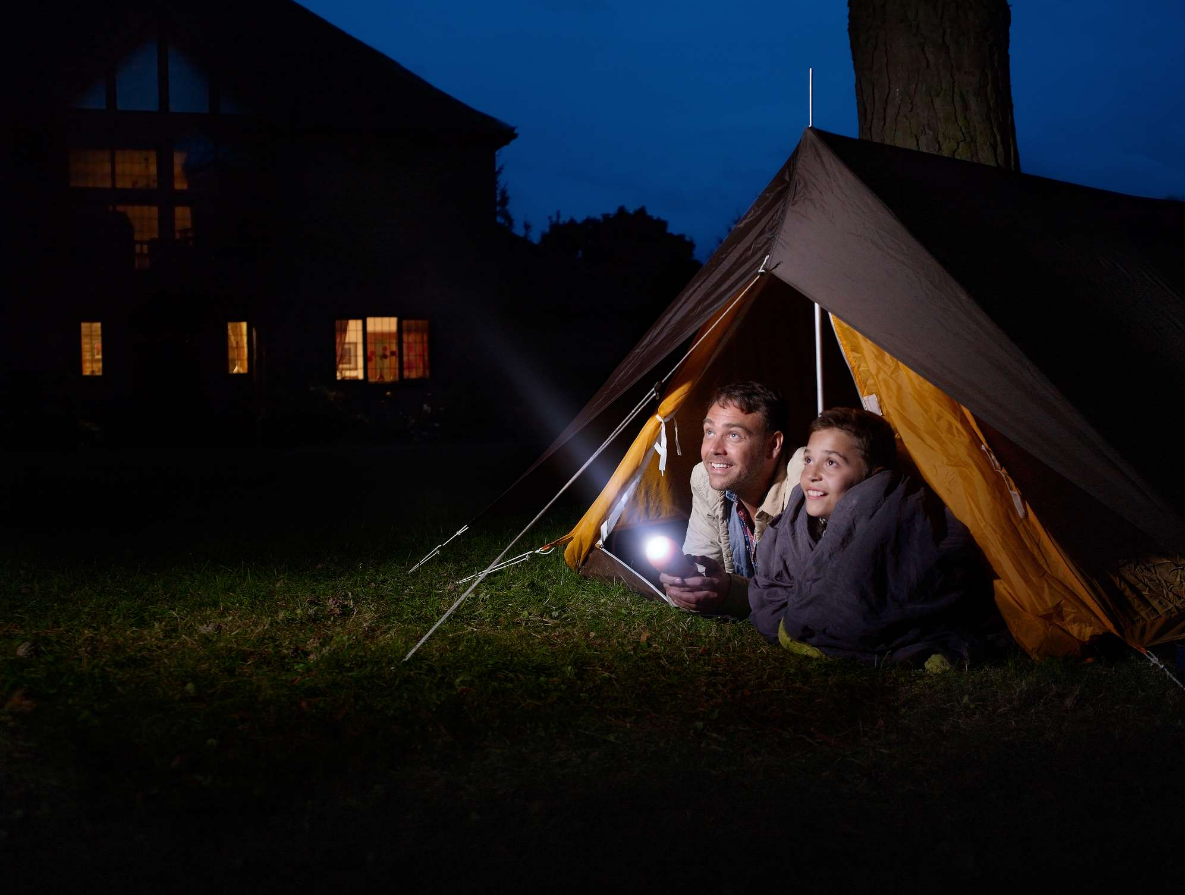 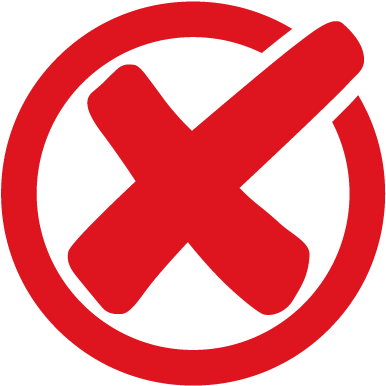 Last night I didn’t…
stayed at home.
went camping.
did some exercises.
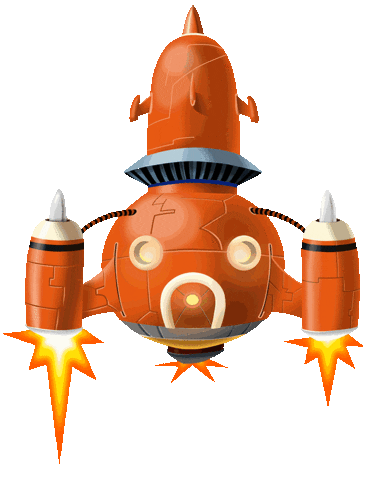 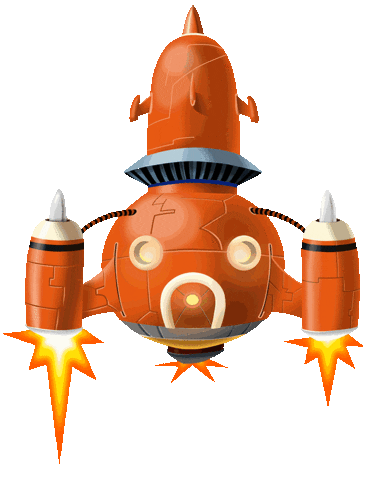 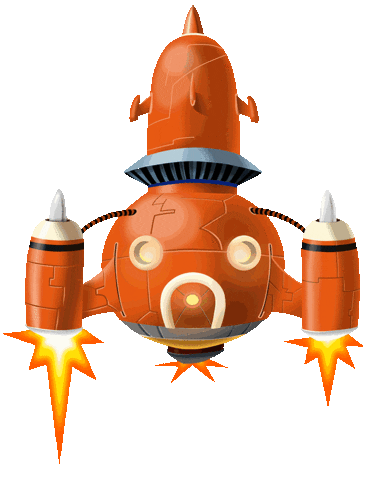 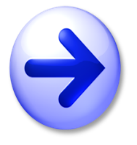 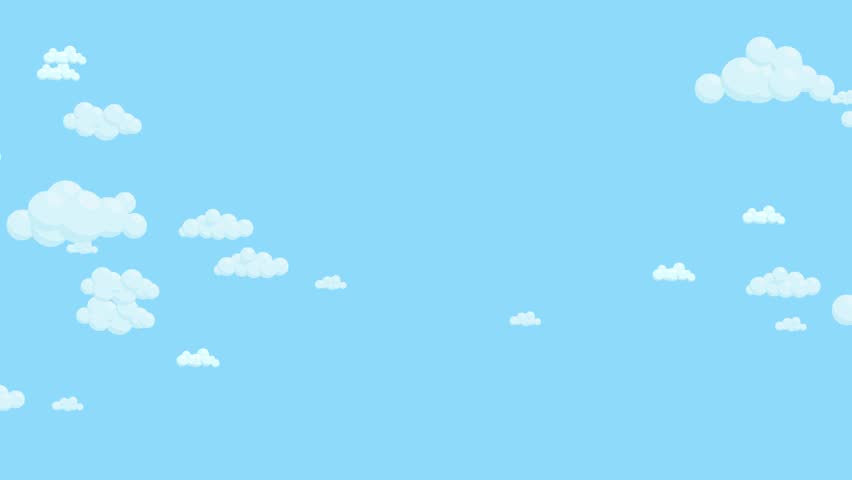 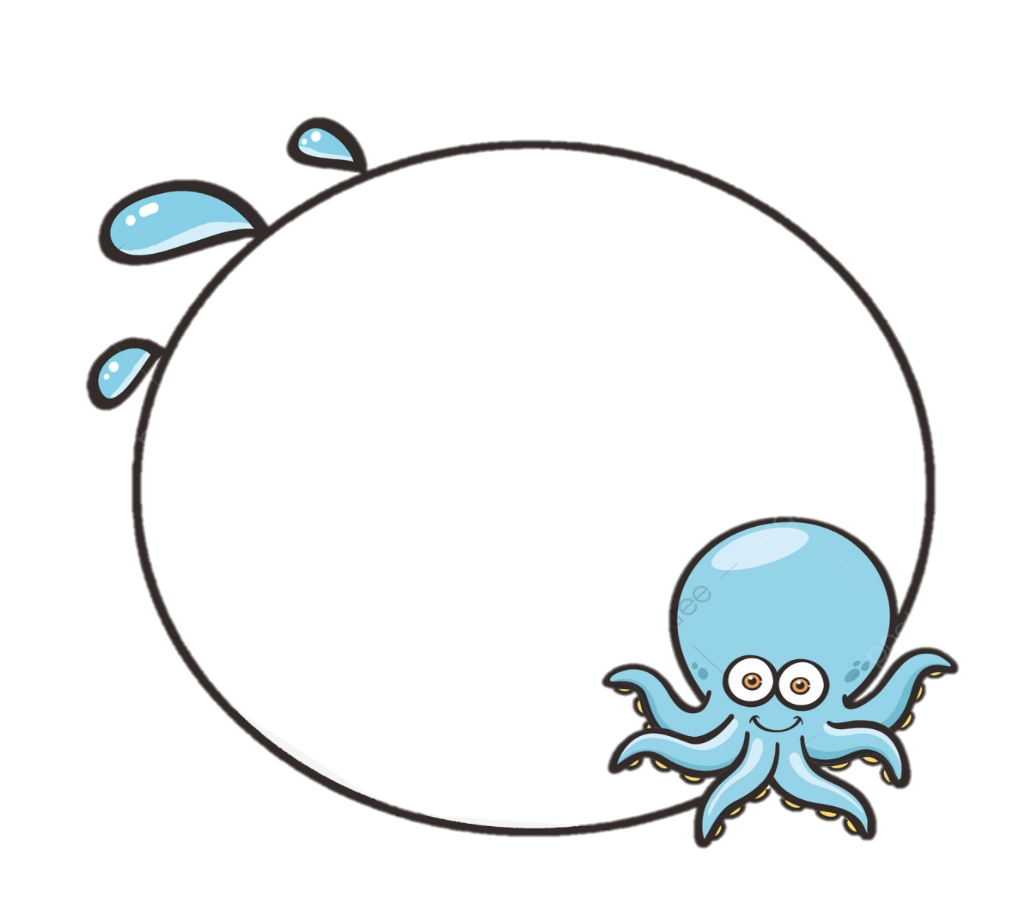 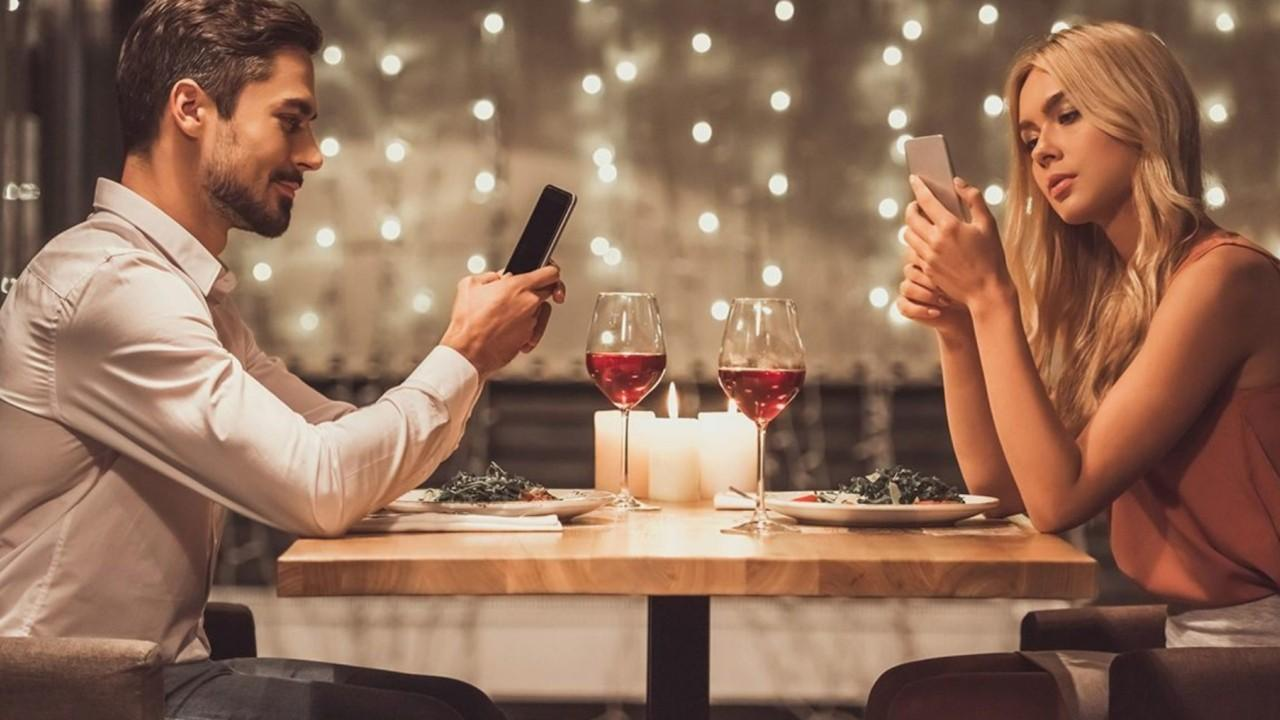 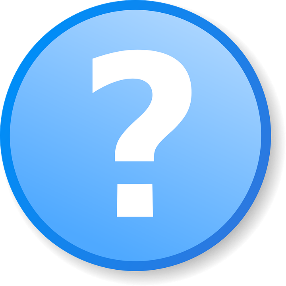 Last night, did you go on a date?
Yes, I did.
No, I didn’t.
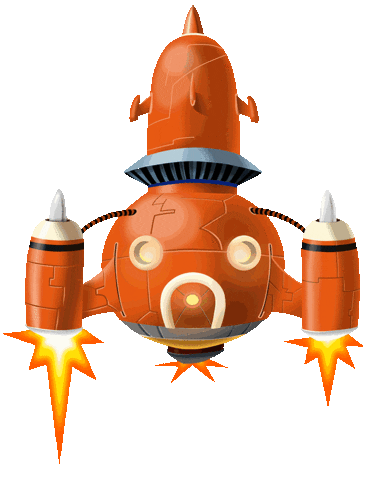 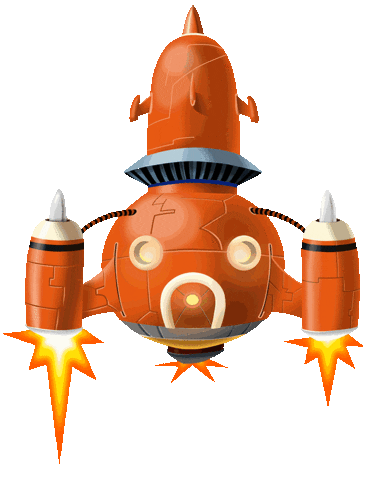 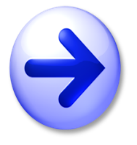 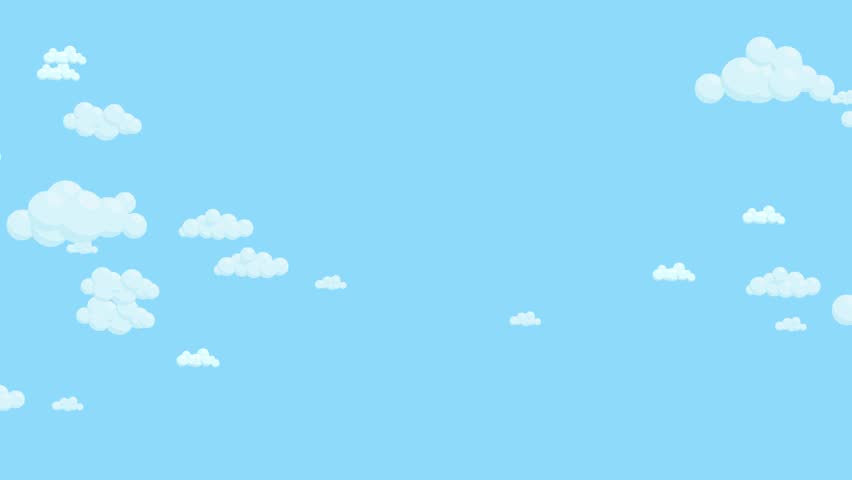 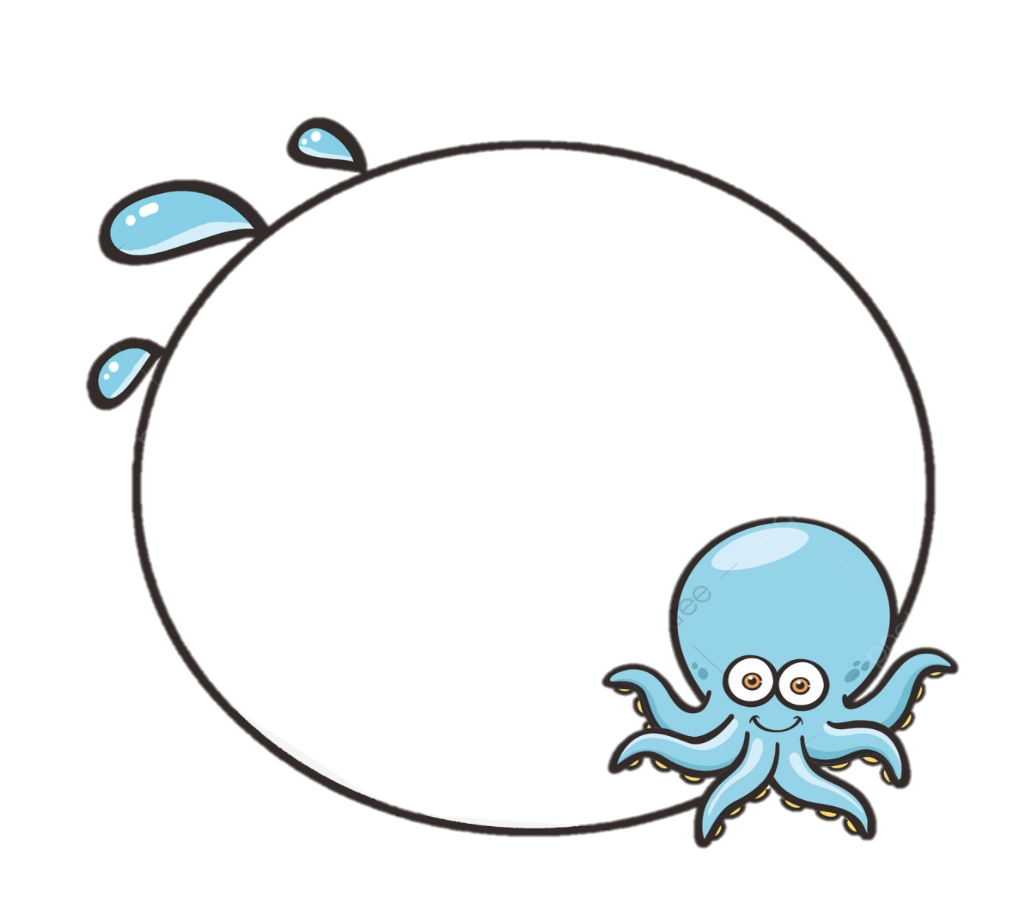 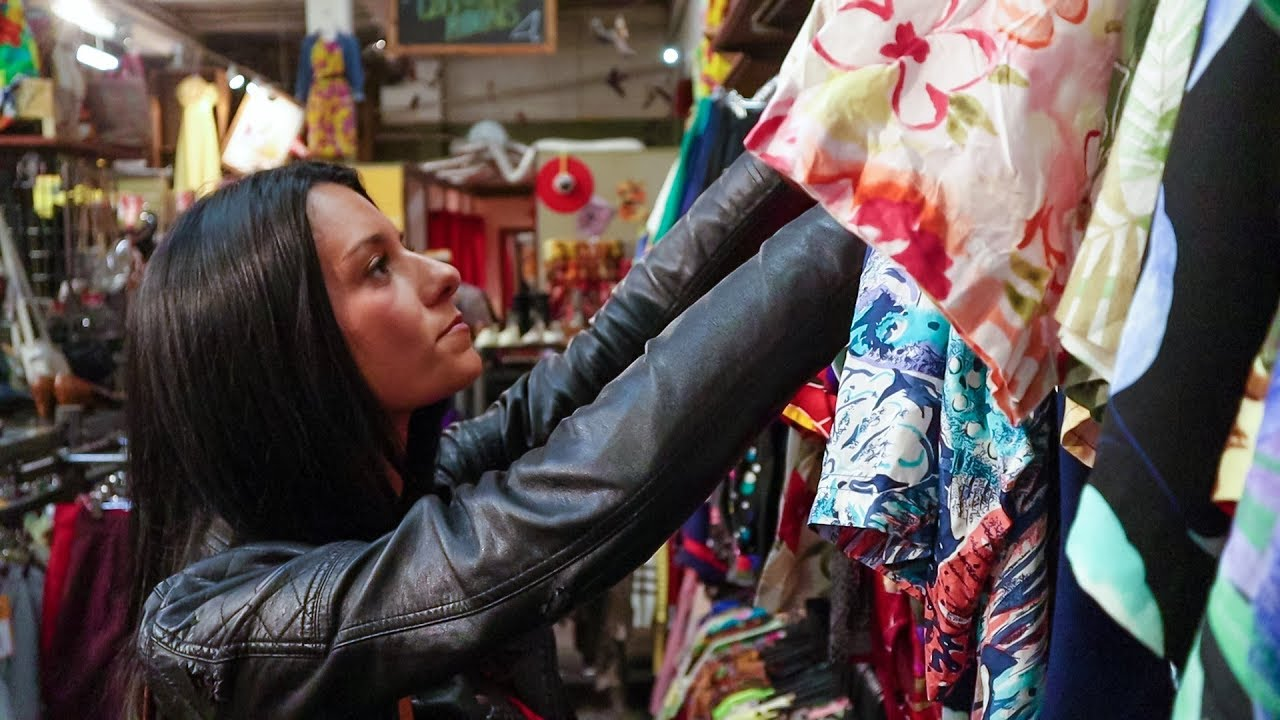 Last night, did you play with your pet?
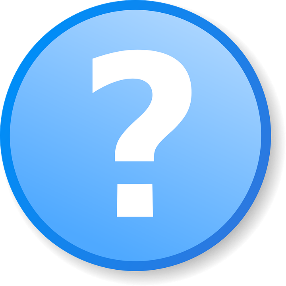 No, I didn’t.
Yes, I did.
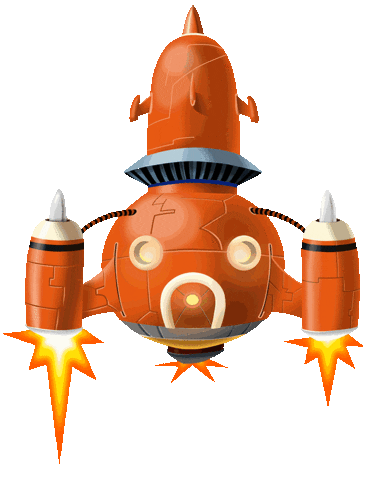 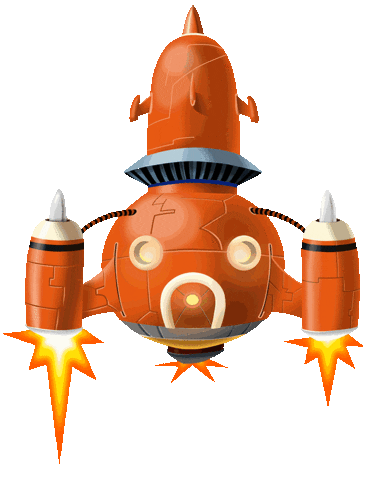 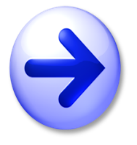 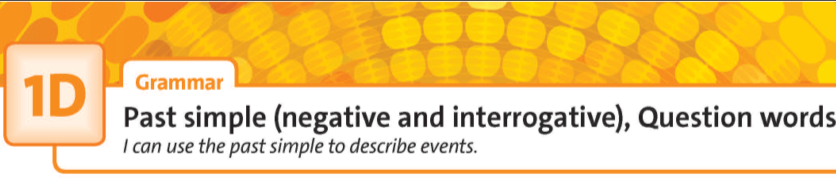 UNIT 1:
FEELINGS
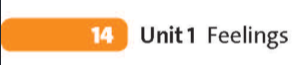 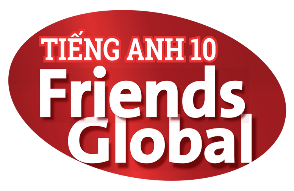 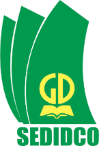 www.phuongnam.edu.vn
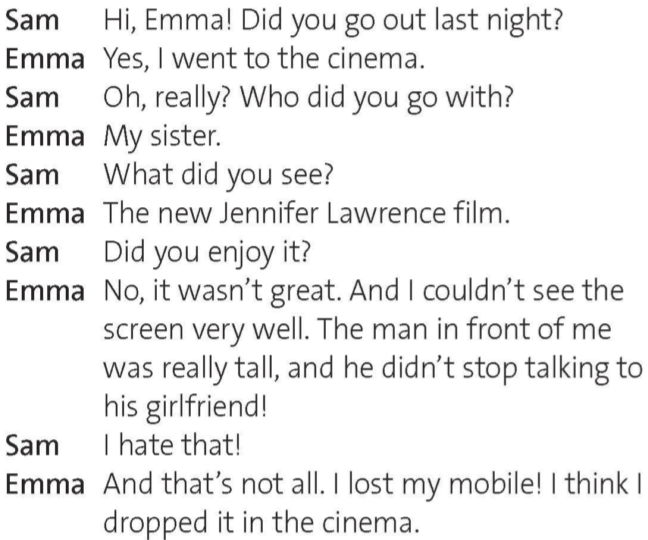 Now underline all the past simple negative & questions in the text.
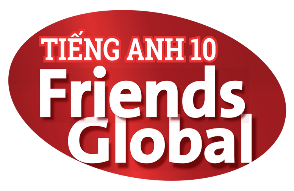 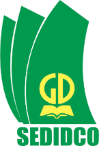 www.phuongnam.edu.vn
2. Read & listen to the video chat. Why did Emma not enjoy her evening at the cinema?
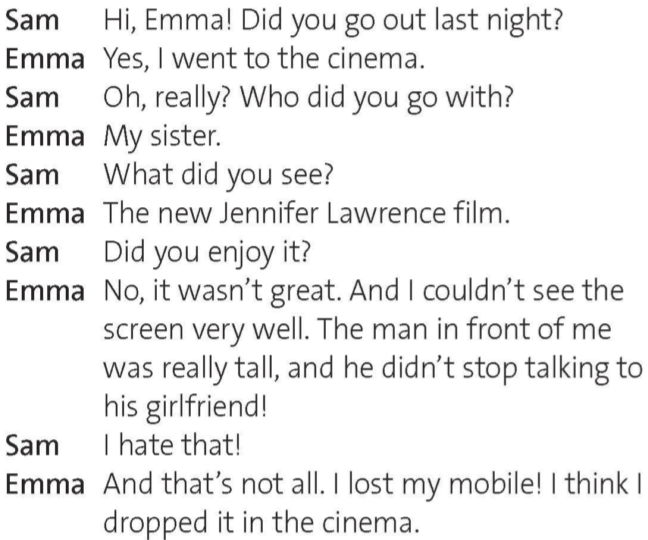 The film wasn’t great. She couldn’t see the screen well. She also lost her mobile.
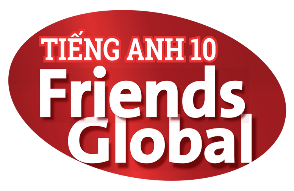 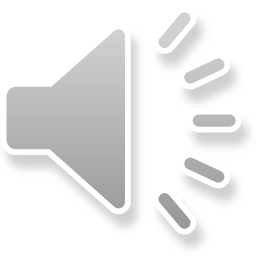 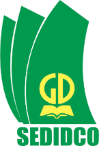 www.phuongnam.edu.vn
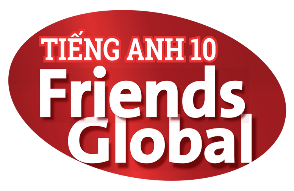 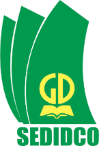 www.phuongnam.edu.vn
Tense reminder
Past simple (negative)
( = wasn’t)
( = weren’t)
( = didn’t)
I didn’t forget to do homework.
He didn’t eat a lot of hamburgers.
They weren’t very hungry.
I wasn’t there with my family.
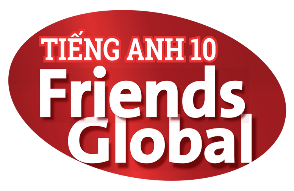 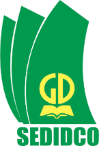 www.phuongnam.edu.vn
Tense reminder
Past simple (questions & short answers)
Did you drop this wallet?
Yes, I did.
No, I didn’t.
Were he angry with it?
Yes, he was.
No, he wasn’t.
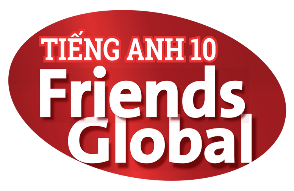 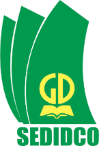 www.phuongnam.edu.vn
Tense reminder
Past simple (with could)
He couldn’t raise his hand higher.
We couldn’t go out today.
Could you pass me the box?
Yes, I could.
No, I couldn’t.
( = couldn’t)
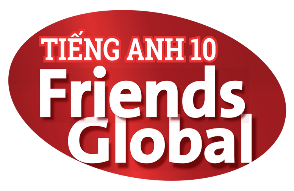 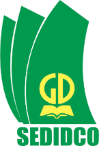 www.phuongnam.edu.vn
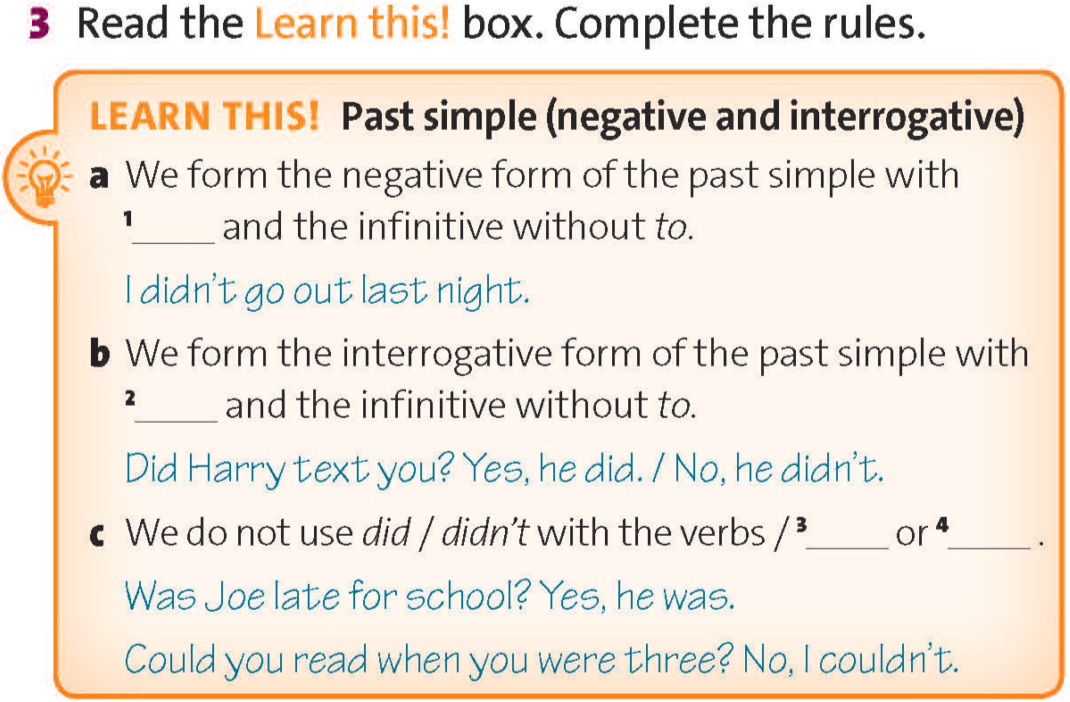 didn’t
did
could/
couldn’t
was/
were
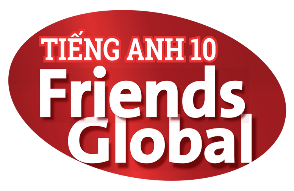 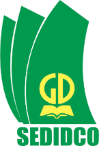 www.phuongnam.edu.vn
2. Complete the second part of the dialogue. Then listen & check
didn’t leave
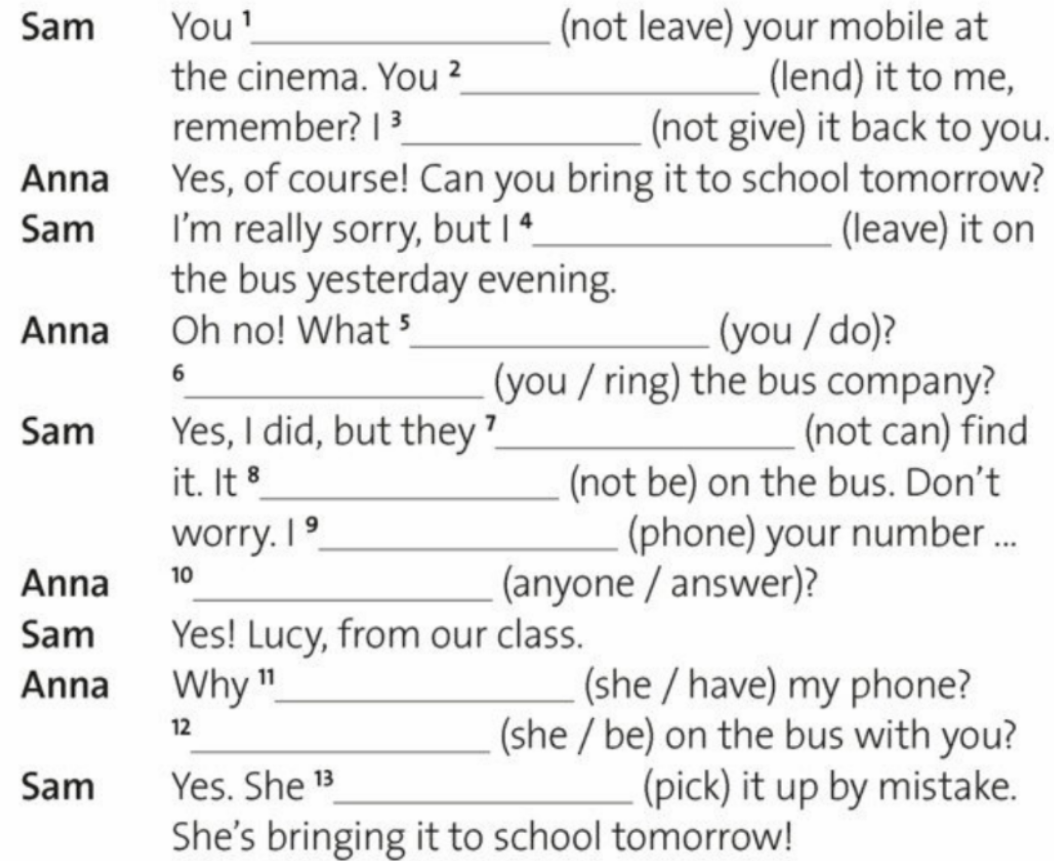 lent
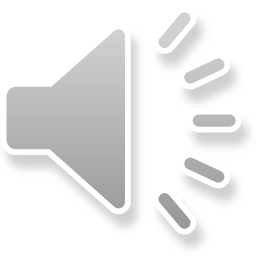 didn’t give
left
did you do
Did you ring
couldn’t
wasn’t
phoned
Did anyone answer
did she have
Was she
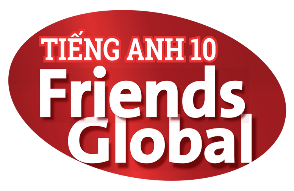 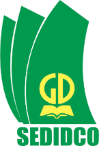 picked
www.phuongnam.edu.vn
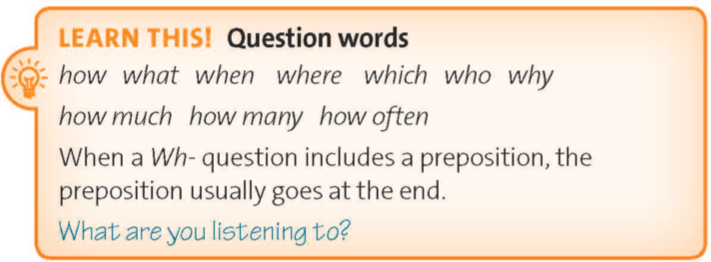 E.g.:	Where did you buy that Gundam from? 
	 I bought it from a local hobby store.
	How often does he play games?
	 He usually plays games twice a week.
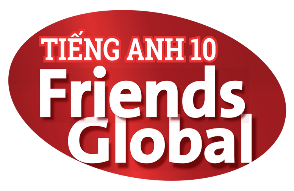 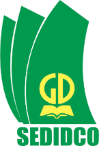 www.phuongnam.edu.vn
do
do
do
do
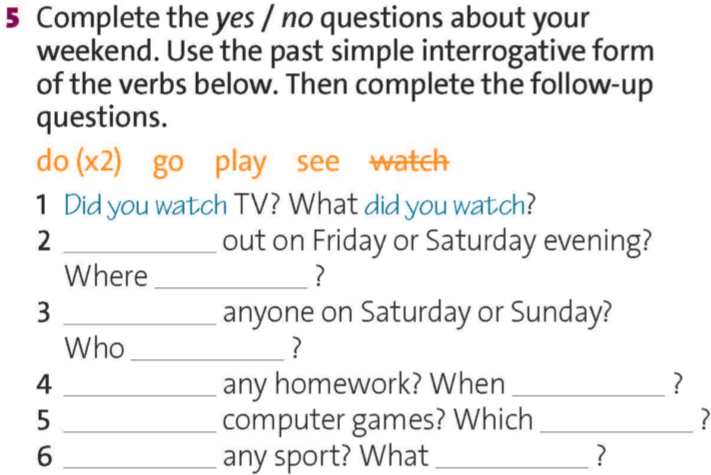 go
go
Did you
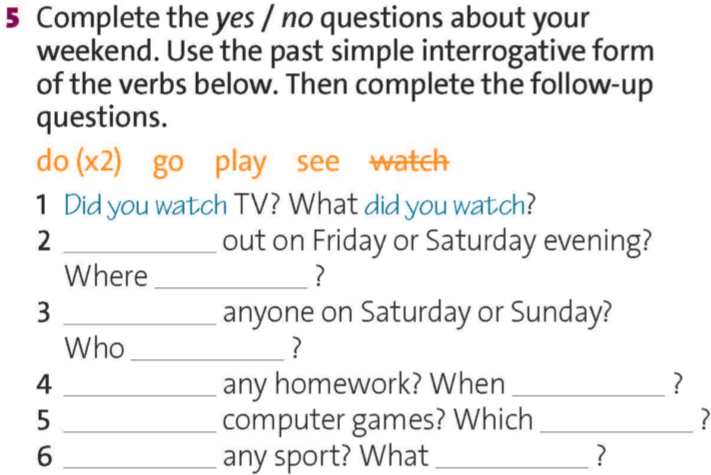 play
play
did you
see
see
Did you
did you
Check all
Did you
did you        it
games did you
Did you
Did you
sport did you
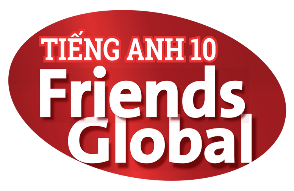 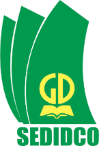 www.phuongnam.edu.vn
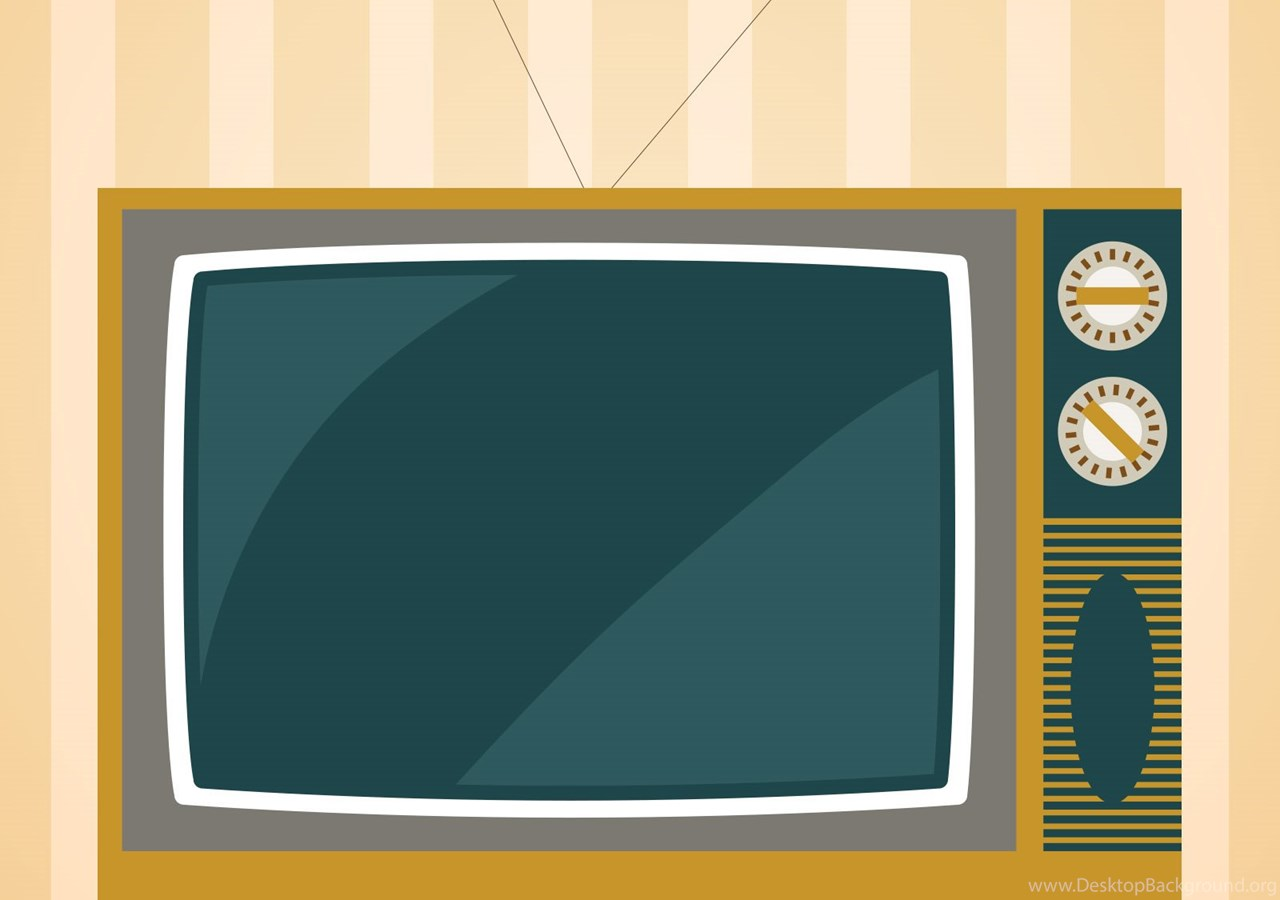 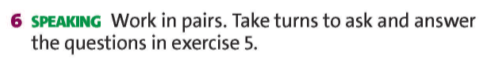 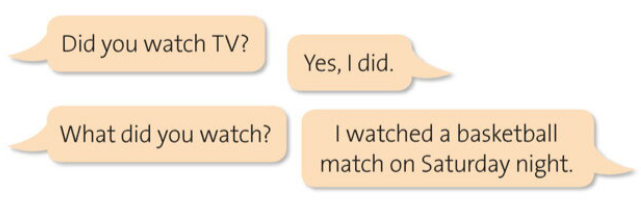 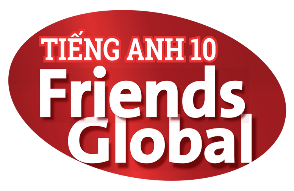 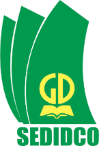 www.phuongnam.edu.vn
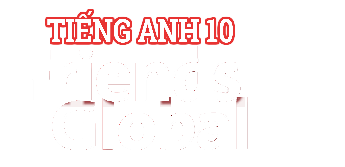 Did you go out on Friday or Saturday evening?
Yes, I did.
No, I didn’t.
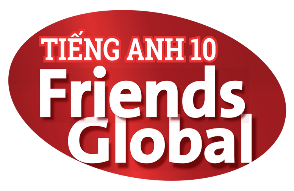 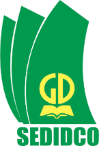 www.phuongnam.edu.vn
Did you go out on Friday or Saturday evening?
 Where did you go?
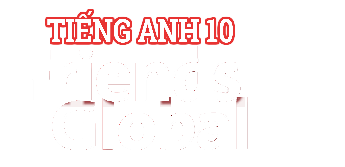 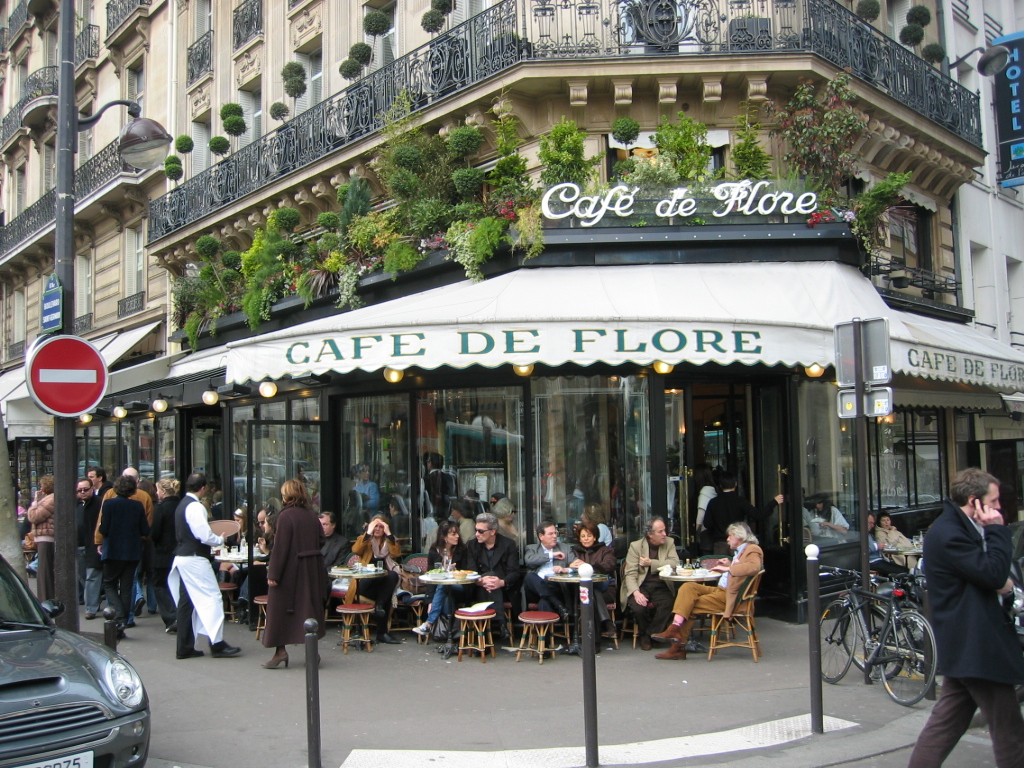 Yes, I did.

I went to a Café on Friday evening.
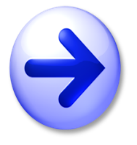 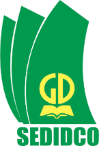 www.phuongnam.edu.vn
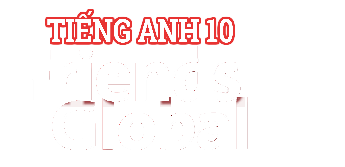 Did you go out on Friday or Saturday evening?
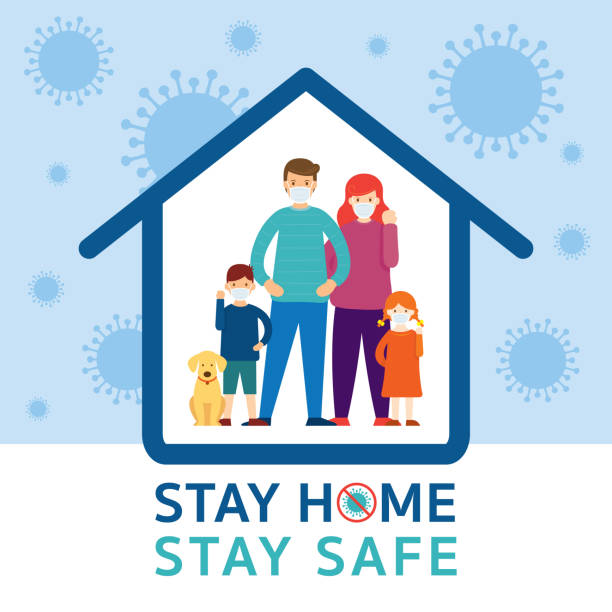 No, I didn’t.

I stayed at home on Friday evening.
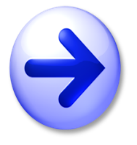 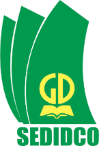 www.phuongnam.edu.vn
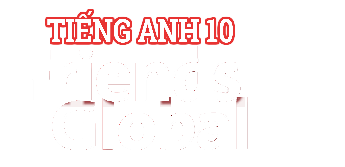 Did you see anyone on Saturday or Sunday?
Yes, I did.
No, I didn’t.
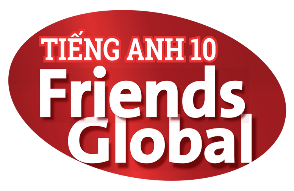 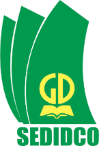 www.phuongnam.edu.vn
Did you see anyone on Saturday or Sunday?
 Who did you see?
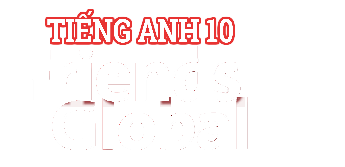 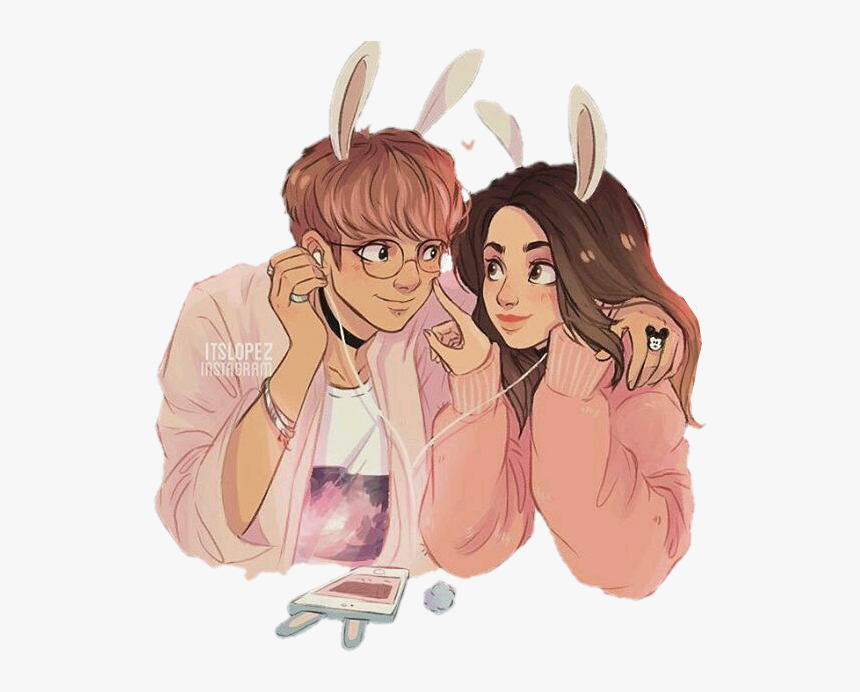 Yes, I did.

I saw my girlfriend / boyfriend on Sunday.
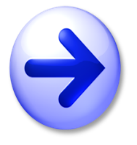 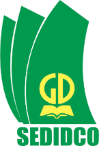 www.phuongnam.edu.vn
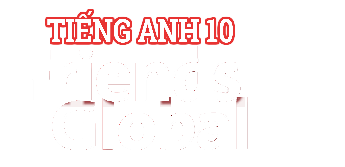 Did you see anyone on Saturday or Sunday?
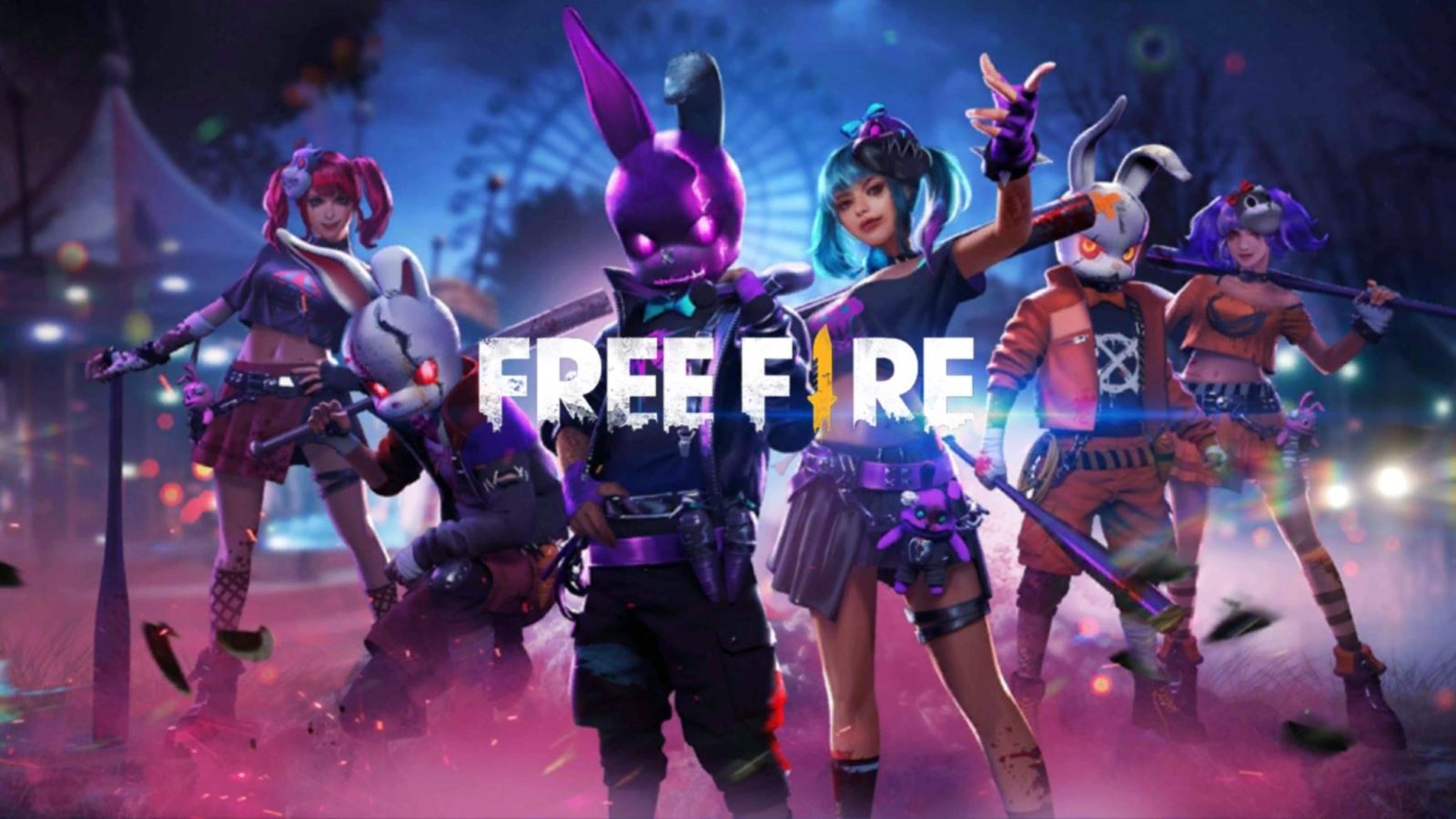 No, I didn’t.

I played Free Fire all day long.
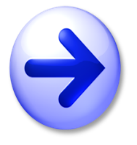 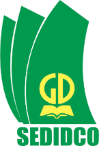 www.phuongnam.edu.vn
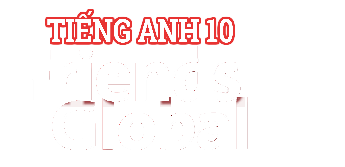 Did you do any homework?
Yes, I did.
No, I didn’t.
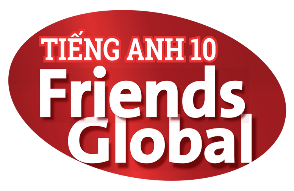 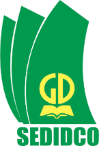 www.phuongnam.edu.vn
Did you do any homework?
 When did you do it?
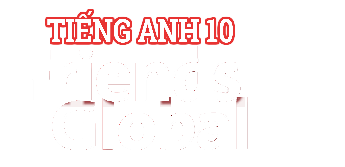 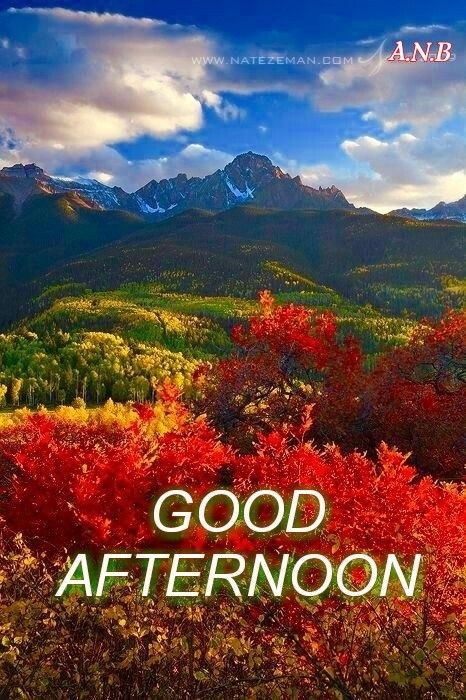 Yes, I did.

I did my homework in the afternoon.
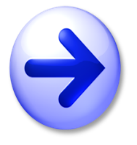 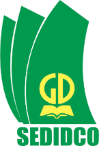 www.phuongnam.edu.vn
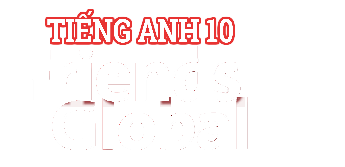 Did you do any homework?
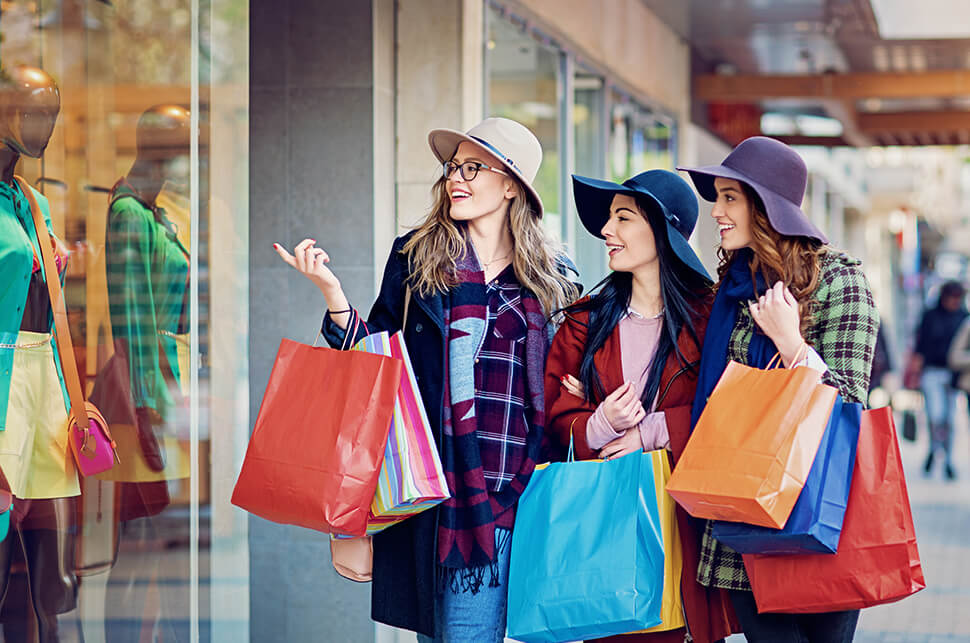 No, I didn’t.

I went shopping instead.
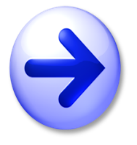 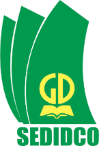 www.phuongnam.edu.vn
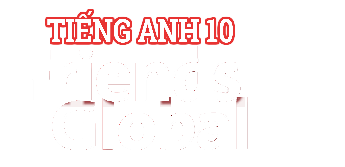 Did you play computer games?
Yes, I did.
No, I didn’t.
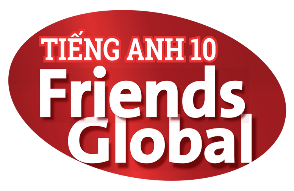 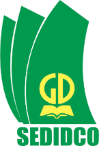 www.phuongnam.edu.vn
Did you play computer games?
 Which games did you play?
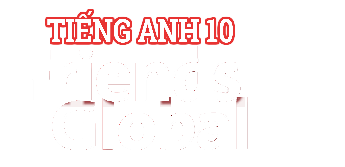 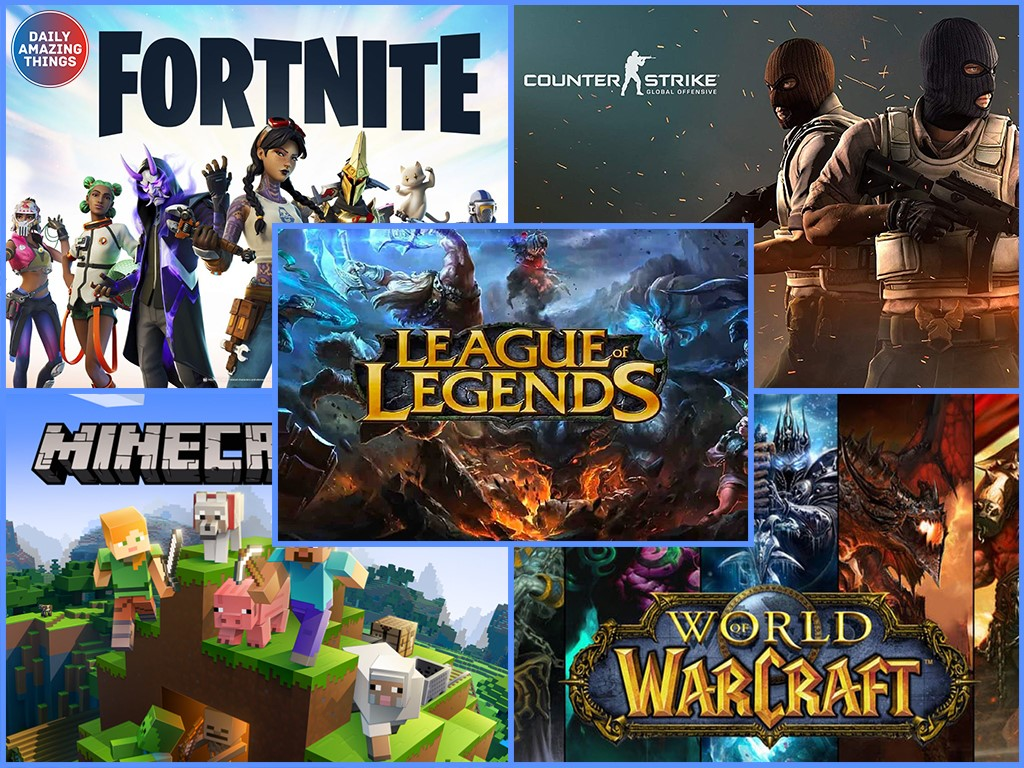 Yes, I did.

I played Fortnite, CS:GO, League of Legends, Minecraft, and World of Warcraft.
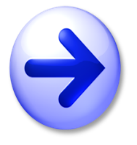 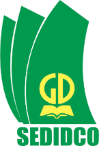 www.phuongnam.edu.vn
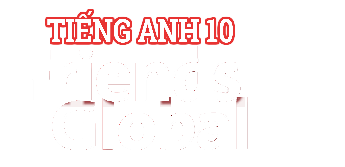 Did you play computer games?
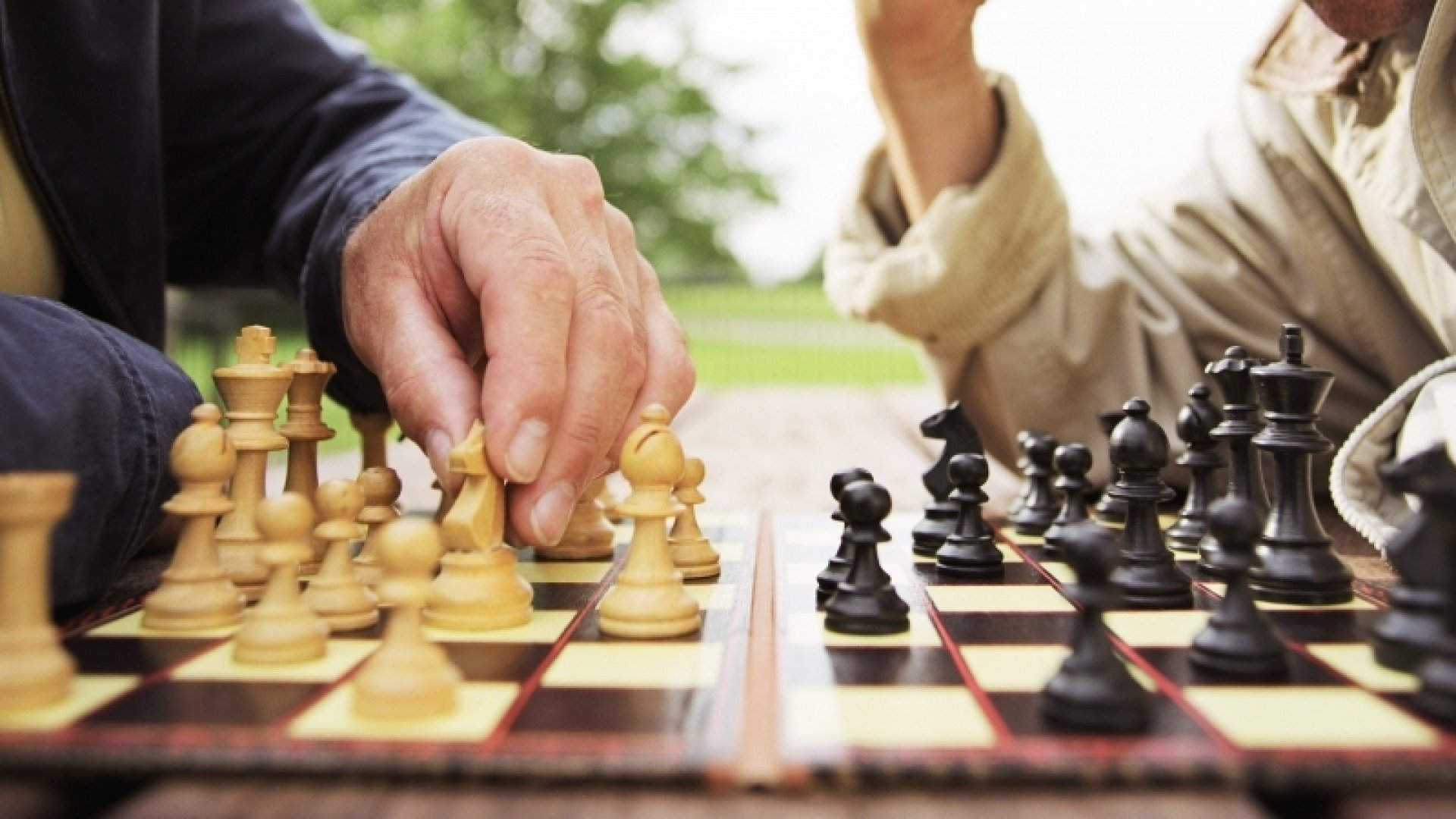 No, I didn’t.

I played chess instead.
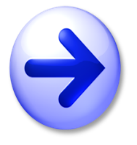 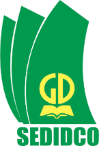 www.phuongnam.edu.vn
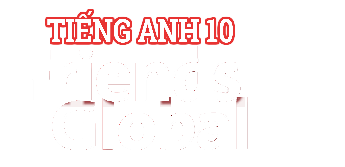 Did you do any sport?
Yes, I did.
No, I didn’t.
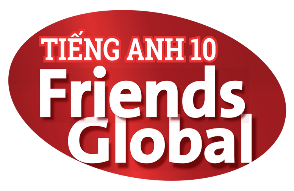 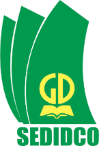 www.phuongnam.edu.vn
Did you do any sport?
 What sport did you do?
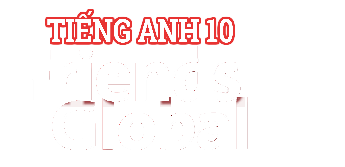 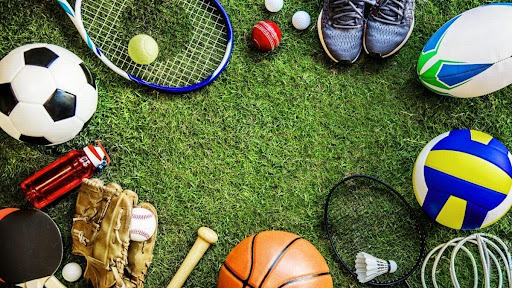 Yes, I did.

I did badminton / tennis / soccer / basketball / volleyball / baseball.
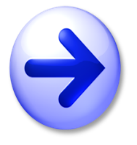 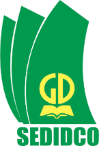 www.phuongnam.edu.vn
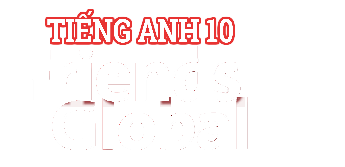 Did you do any sport?
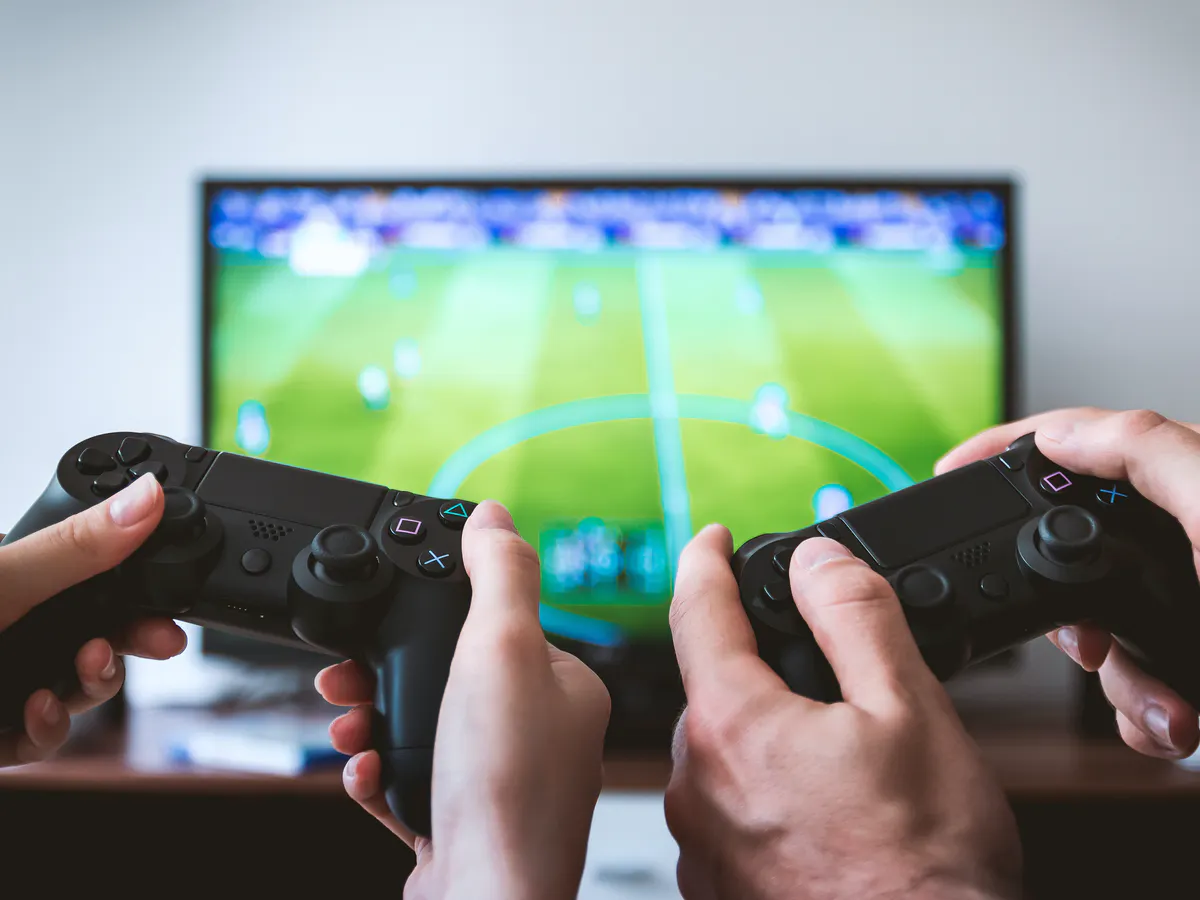 No, I didn’t.

I played games instead.
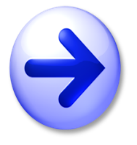 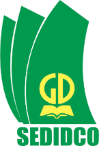 www.phuongnam.edu.vn
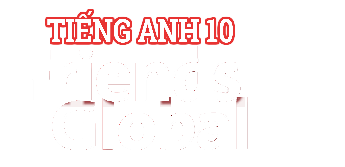 Did you have dinner at home today?
Yes, I did.
No, I didn’t.
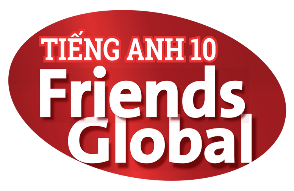 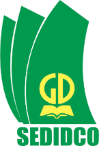 www.phuongnam.edu.vn
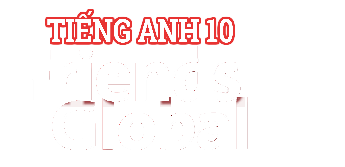 Did you have dinner at home today?
Who cooked dinner for your family?
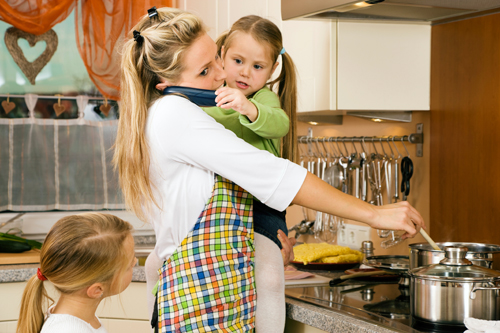 Yes, I did.

My mother cooked dinner for my family.
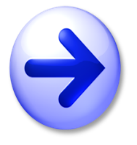 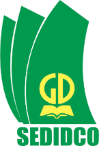 www.phuongnam.edu.vn
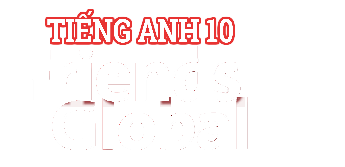 Did you have dinner at home today?
Where did you have your dinner?
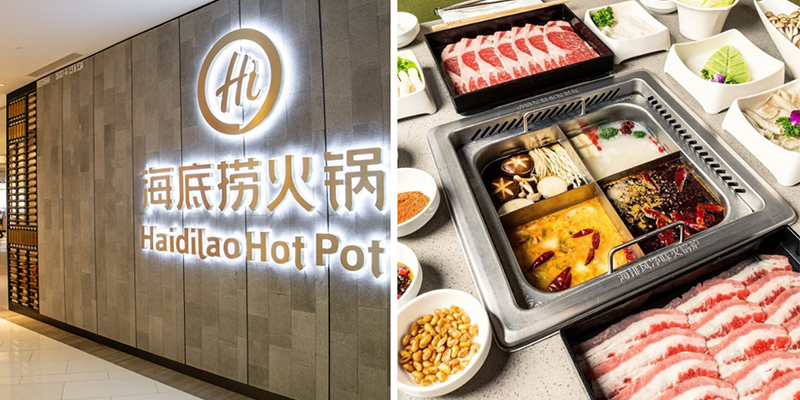 No, I didn’t.

I had dinner at Haidilao Hot Pot today.
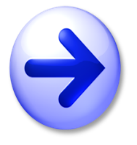 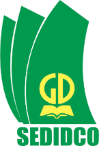 www.phuongnam.edu.vn
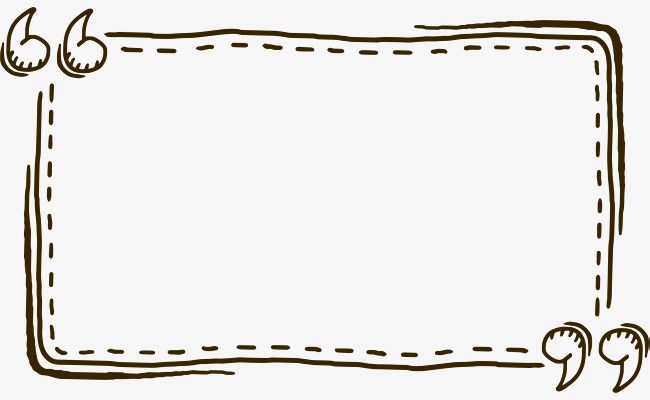 Homework
- Learn by heart all structures.
- Prepare next lesson: word skills – adjective endings.
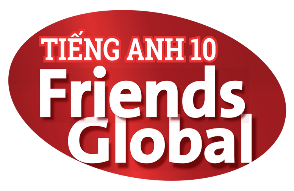 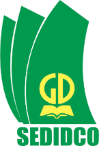 www.phuongnam.edu.vn
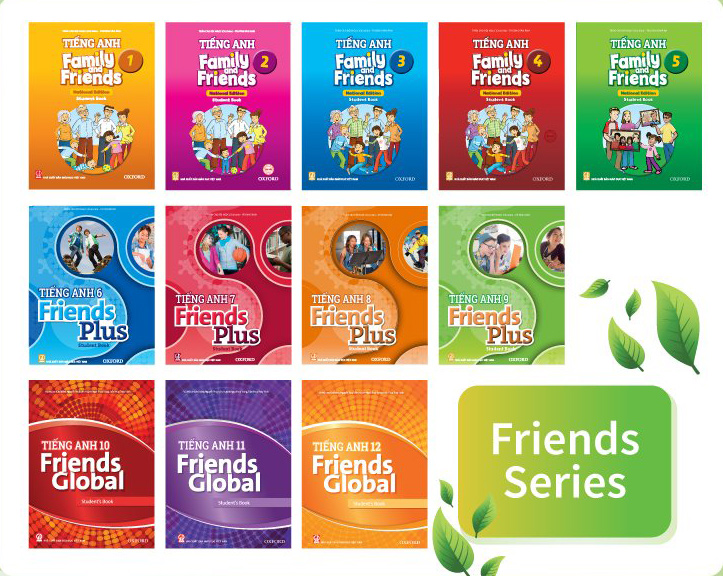 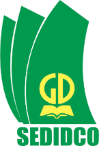 www.phuongnam.edu.vn
Thank you!
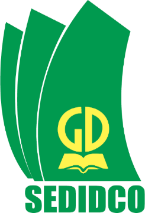 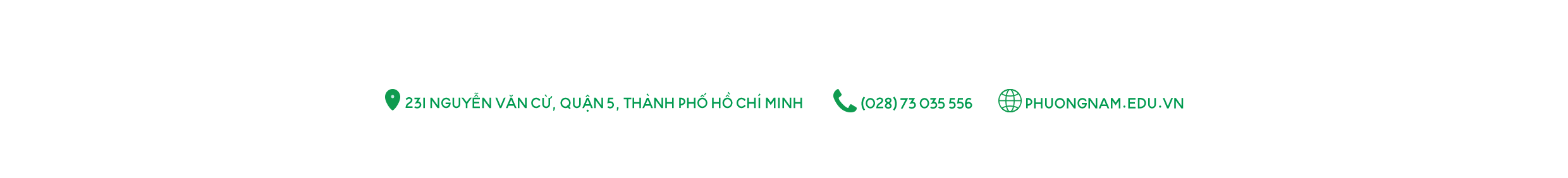 CTCP ĐẦU TƯ VÀ PHÁT TRIỂN GIÁO DỤC PHƯƠNG NAM